Supervised Learning: Regression
Ayal Gussow
1
Supervised Learning Module
Supervised learning 1: Regression problems

Supervised learning 2: Overfitting, regularization, hyperparameter optimization, and cross-validation

Supervised learning 3: Classification problems
Machine-Learning Basic Process
Training data:
Features (Outcome)
Model
Trained Model
Data:
Features
Predict
Supervised Learning Module
Training samples are provided with the desired output.

Example:
Predicting the price of a house based on its attributes.
Supervised Learning Module
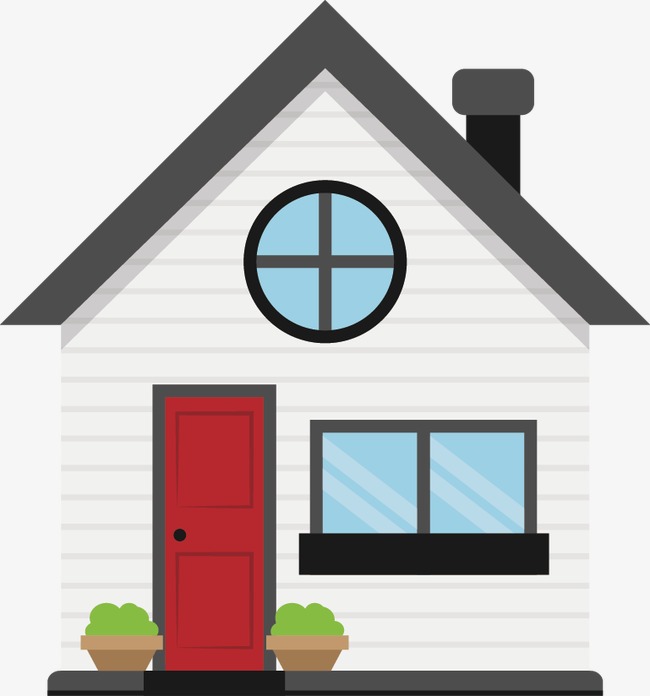 Square feet
Number of bedrooms
Size of backyard
etc
$800,000
Supervised Learning: Regression
Regression: The predicted variable takes continuous values (IE house prices).

Classification: The predicted variable takes labels (IE color).
Ames Dataset
Dataset of houses in Ames, Iowa with 79 features per house, including:
Square footage
Number of bathrooms
Number of fireplaces
etc

Price
Ames Dataset
Dataset of houses in Ames, Iowa.

Features:
Square footage of first floor
Square footage of second floor

Predict: Price
Sample Problem
Given the first and second floor square footage of a house in Ames, Iowa, can you predict the house’s price?
Machine-Learning Basic Process
Training data
Features: Sqr feet 1, Sqr feet 2
Outcome: Housing price
Model
Linear regression
Trained Model
Sqr feet 1, Sqr feet 2
Predict House Price
10
Evaluation
Sum of squared residuals.

Sum of the difference between the model’s predictions and the true values.
11
Today’s Outline
Linear regression

Decision Trees

Ensemble learning (Random Forest)

Homework
12
Ames Dataset
Training data is 1500 houses with the following features:
Square footage for the first floor

We want to predict: House Price
Plot of first floor square footage
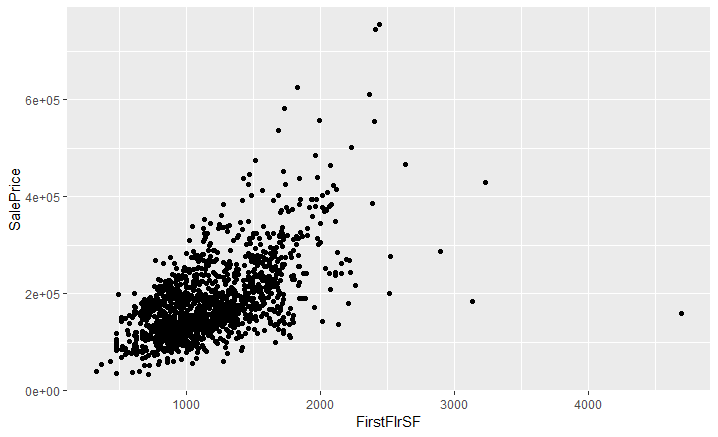 14
Predict by first floor square footage
We want to predict: Sale Price

y – sale price
x – square footage of 1st floor.
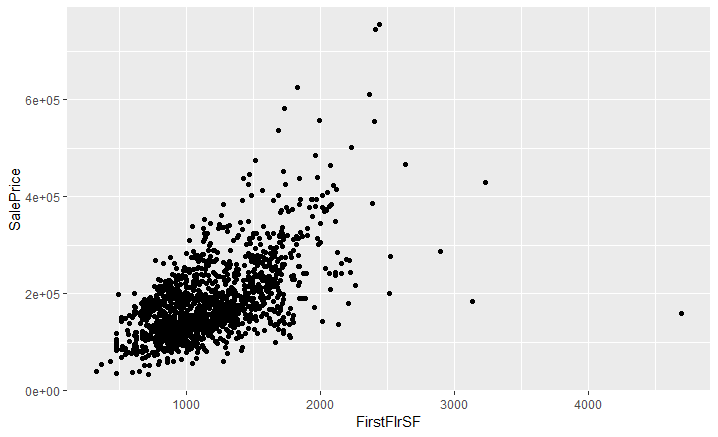 15
Predict by first floor square footage
y – sale price
x – square footage of 1st floor.
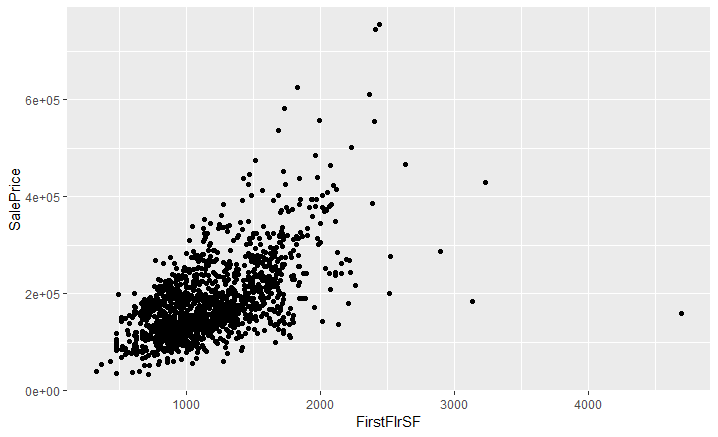 16
Plot of first floor square footage
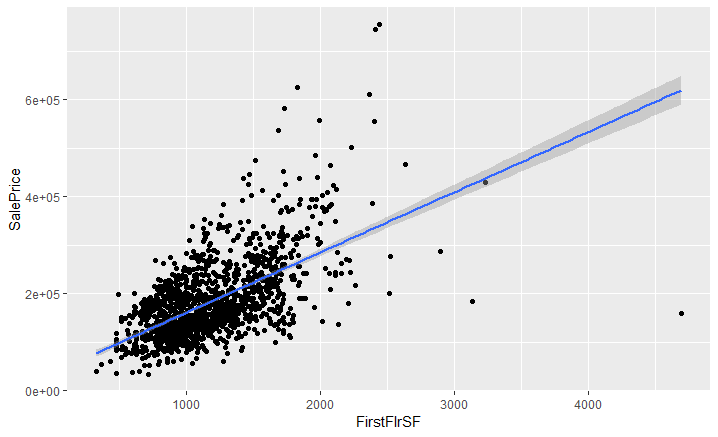 17
Linear Regression
18
Linear Regression
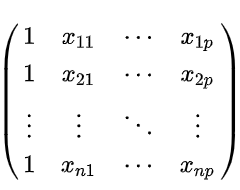 19
Linear Regression
Extra reading: Least Squares.
20
Plot of second floor square footage
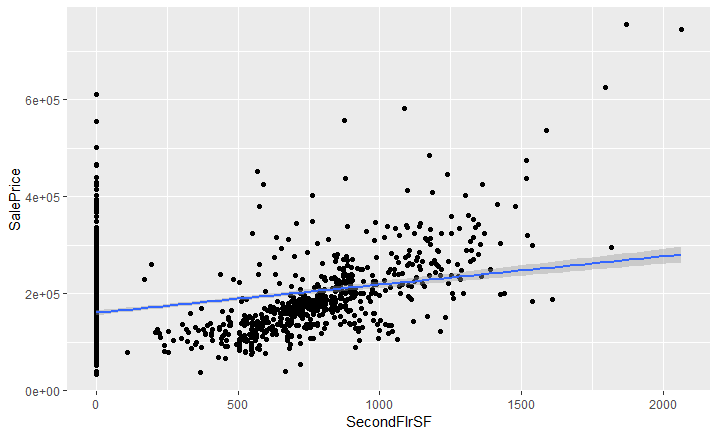 21
Plot of second floor square footage (no 0s)
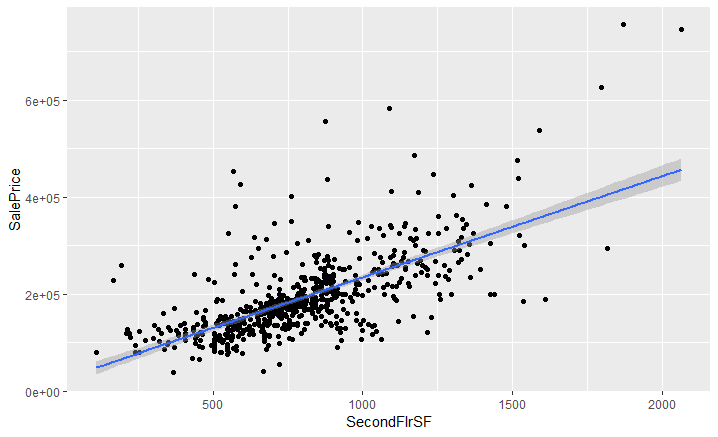 22
Notebook: Ames Dataset
Training data is 1500 houses with the following features:
Square footage for the first floor
Square footage for the second floor

We want to predict: House Price
Decision Trees
Conceptually simple method that assigns values based on a series of splits in the data.

Can model non-linear relationships and interactions between features.
Plot of first floor square footage
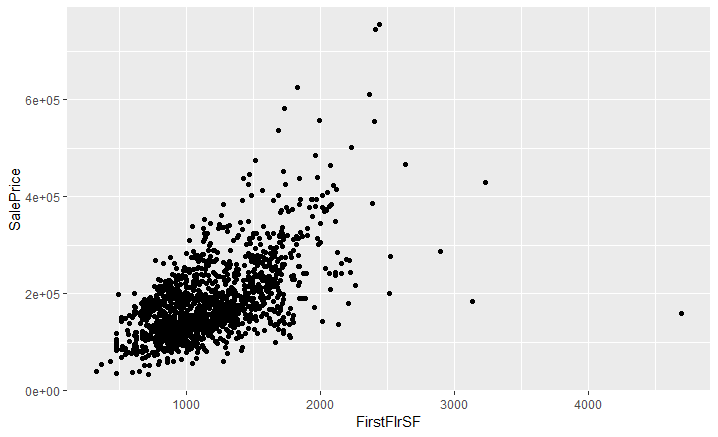 25
Plot of first floor square footage
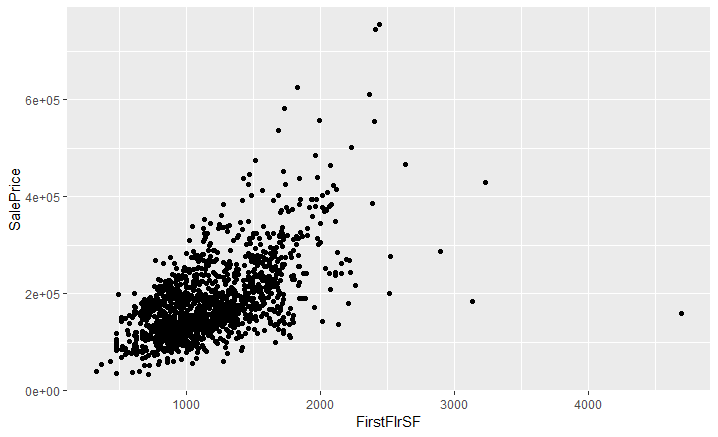 26
Plot of first floor square footage
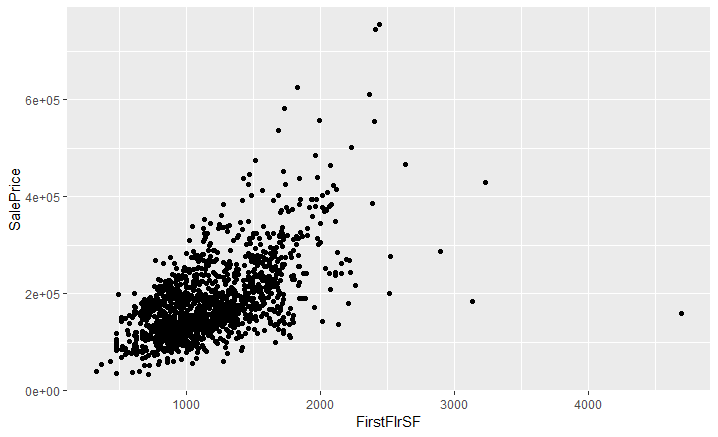 27
Plot of first floor square footage
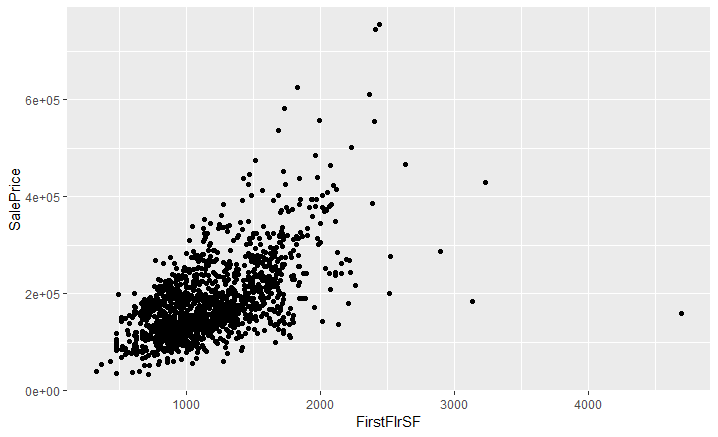 28
Plot of first floor square footage
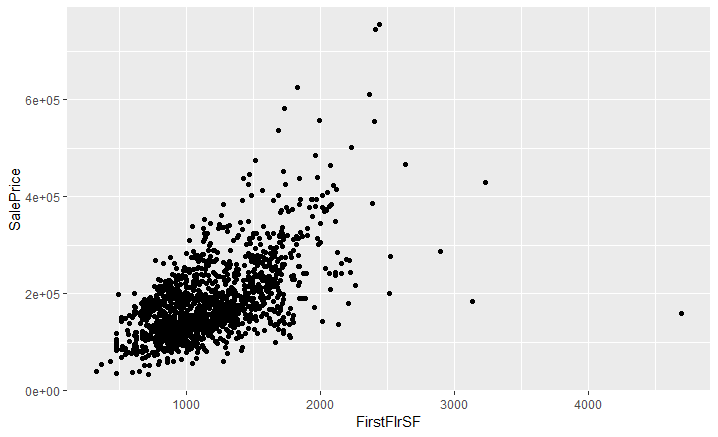 1
2
3
4
29
1
2
3
4
Sample Decision Tree
X > 1500?
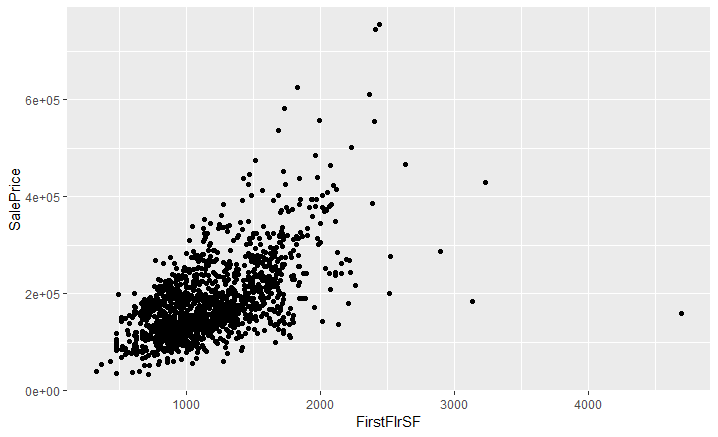 X < 1000?
X > 2000?
Mean Region 1
Mean Region 2
Mean Region 4
Mean Region 3
Sample Decision Tree
X1 > 1500?
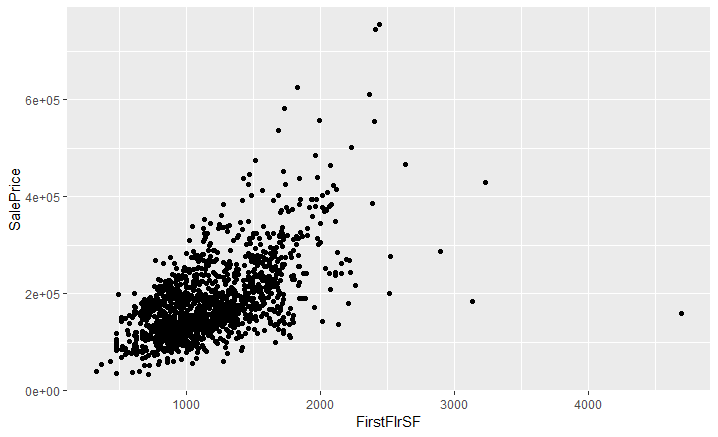 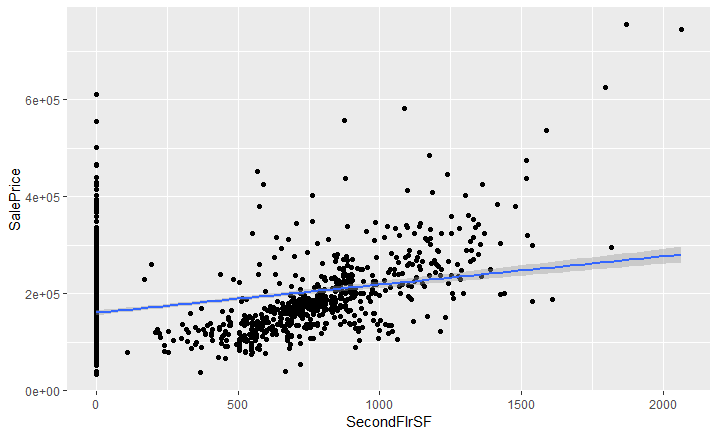 X2 < 1000?
Decision Trees
Can model non-linear relationships and interactions between features.
No need for scaling
Internal feature selection

Prone to overfitting.
Random Forest
A collection of decision trees. Each tree votes and the average is taken.
Random Forest
A collection of decision trees. Each tree votes and the average is taken.
X1 > 1500?
X2 < 1000?
X3 > 2000?
Mean Region 1
Mean Region 2
Mean Region 3
Mean Region 4
Random Forest
A collection of decision trees. Each tree votes and the average is taken.
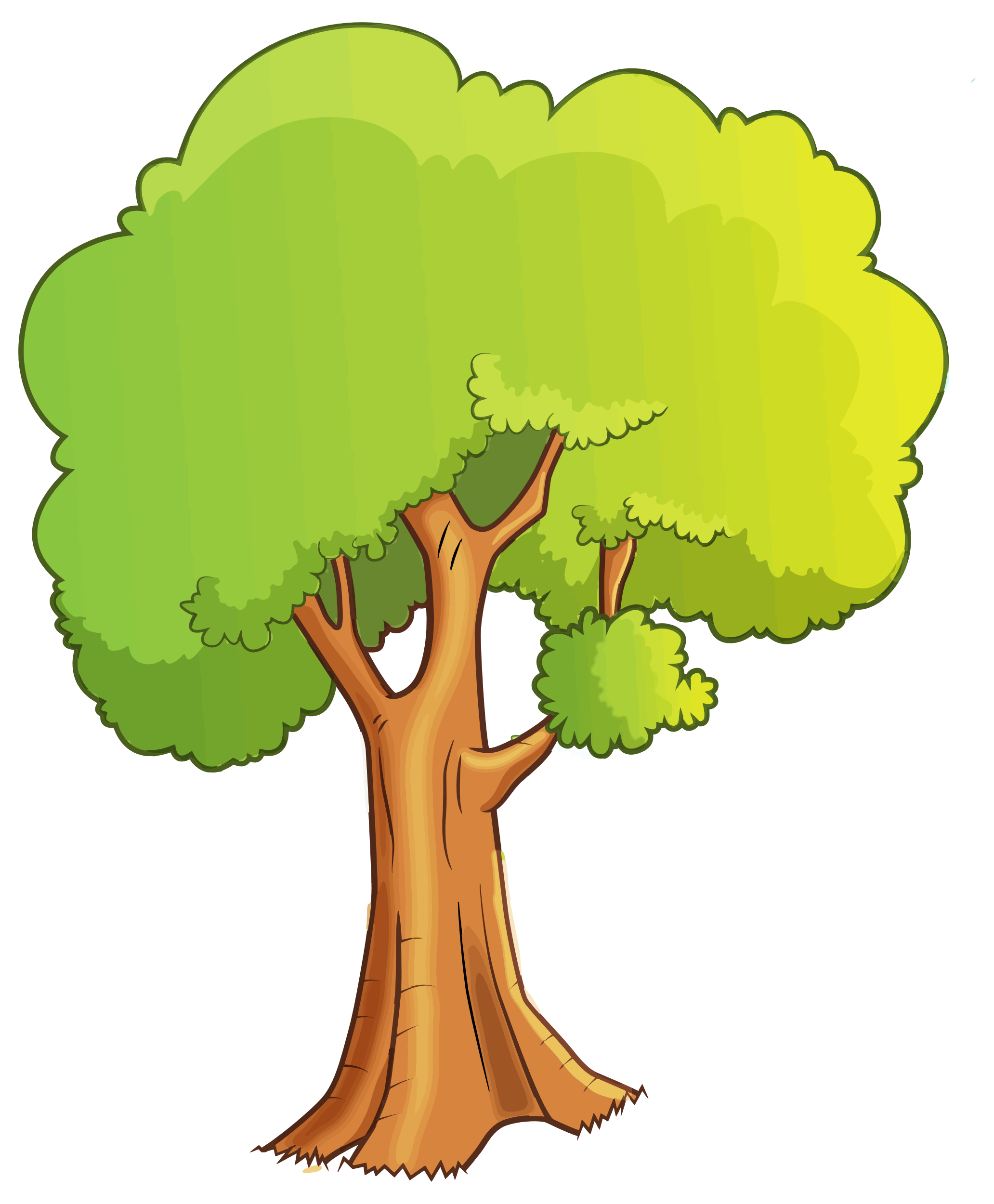 Random Forest
A collection of decision trees. Each tree votes and the average is taken.
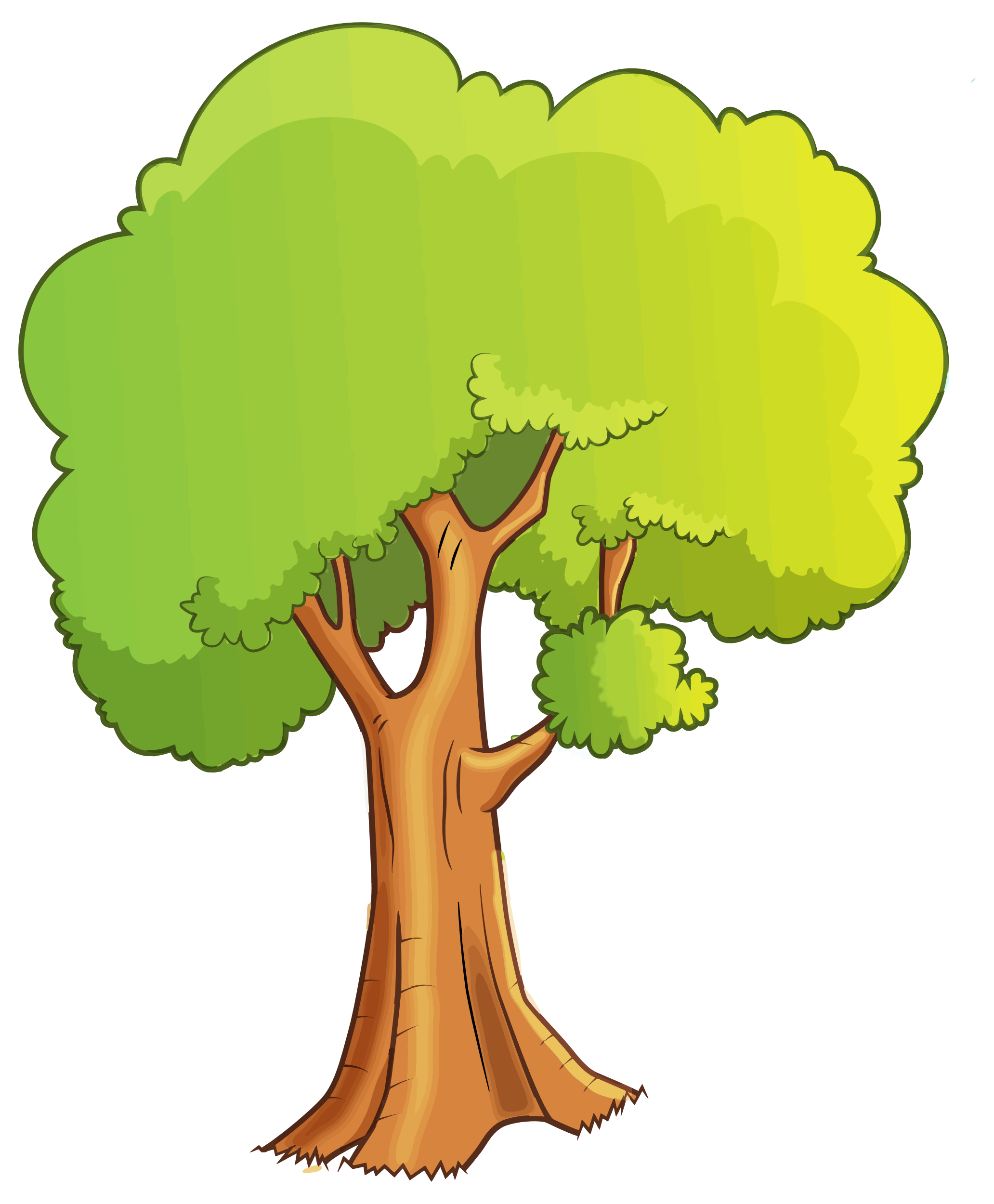 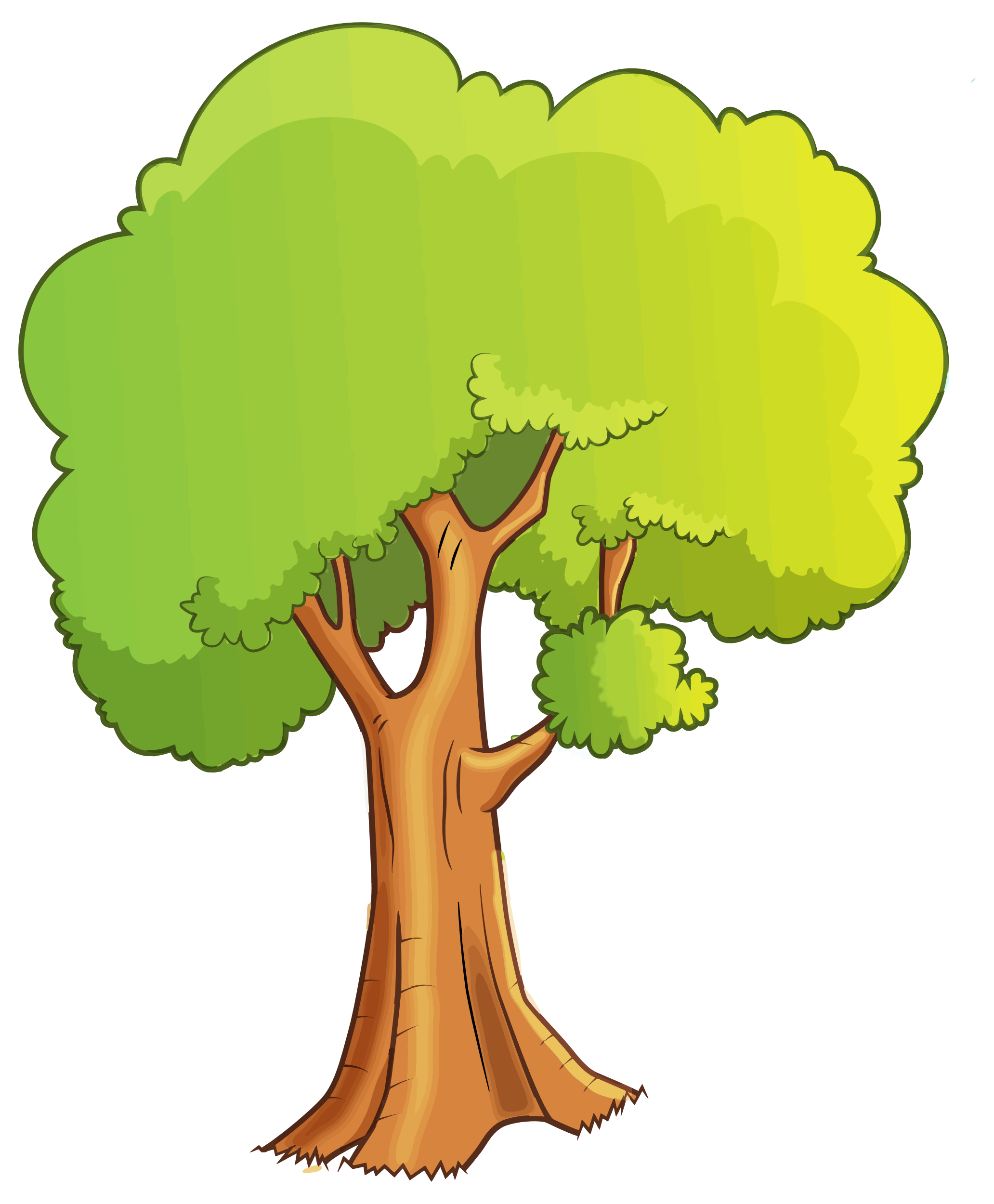 Random Forest
A collection of decision trees. Each tree votes and the average is taken.
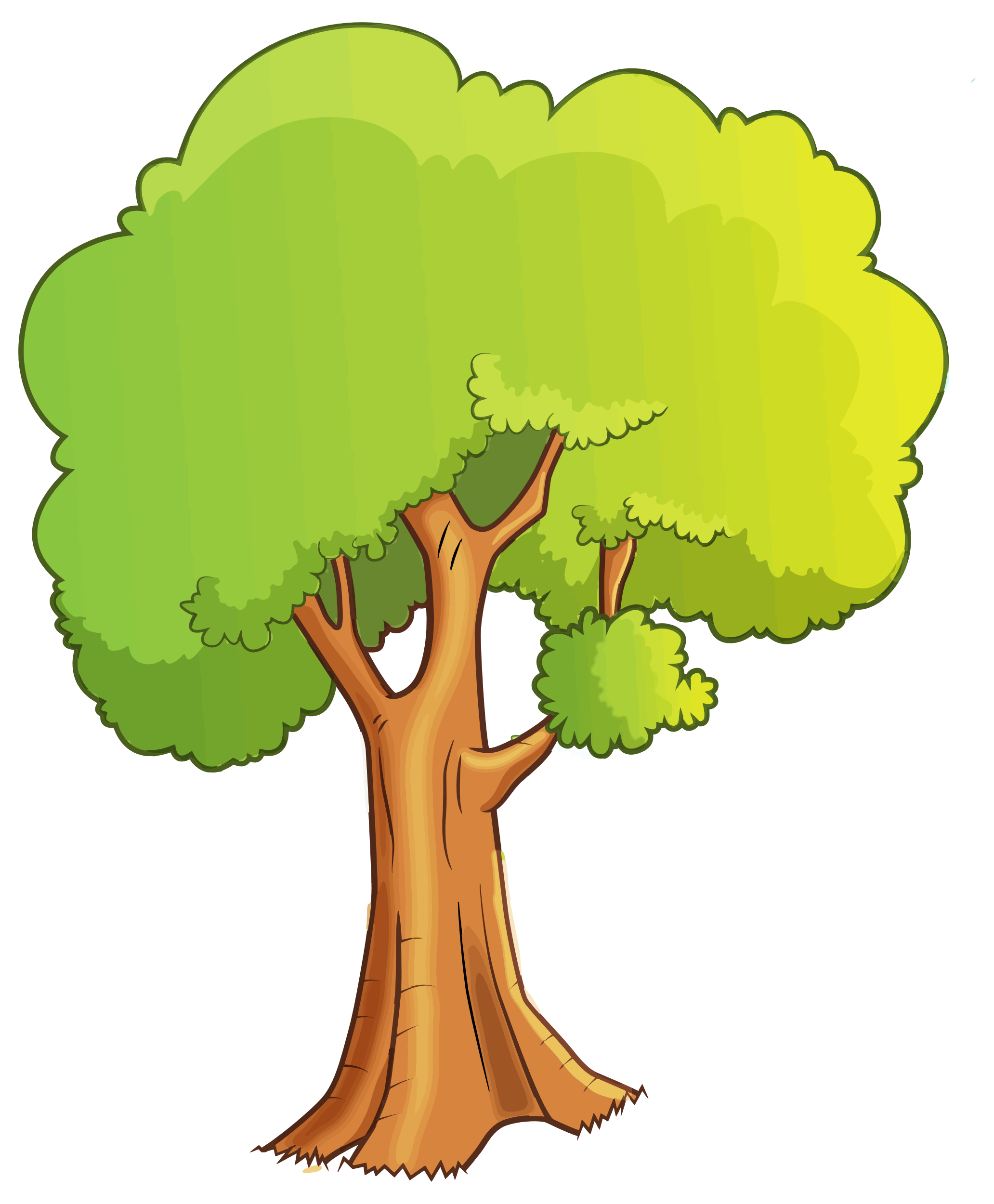 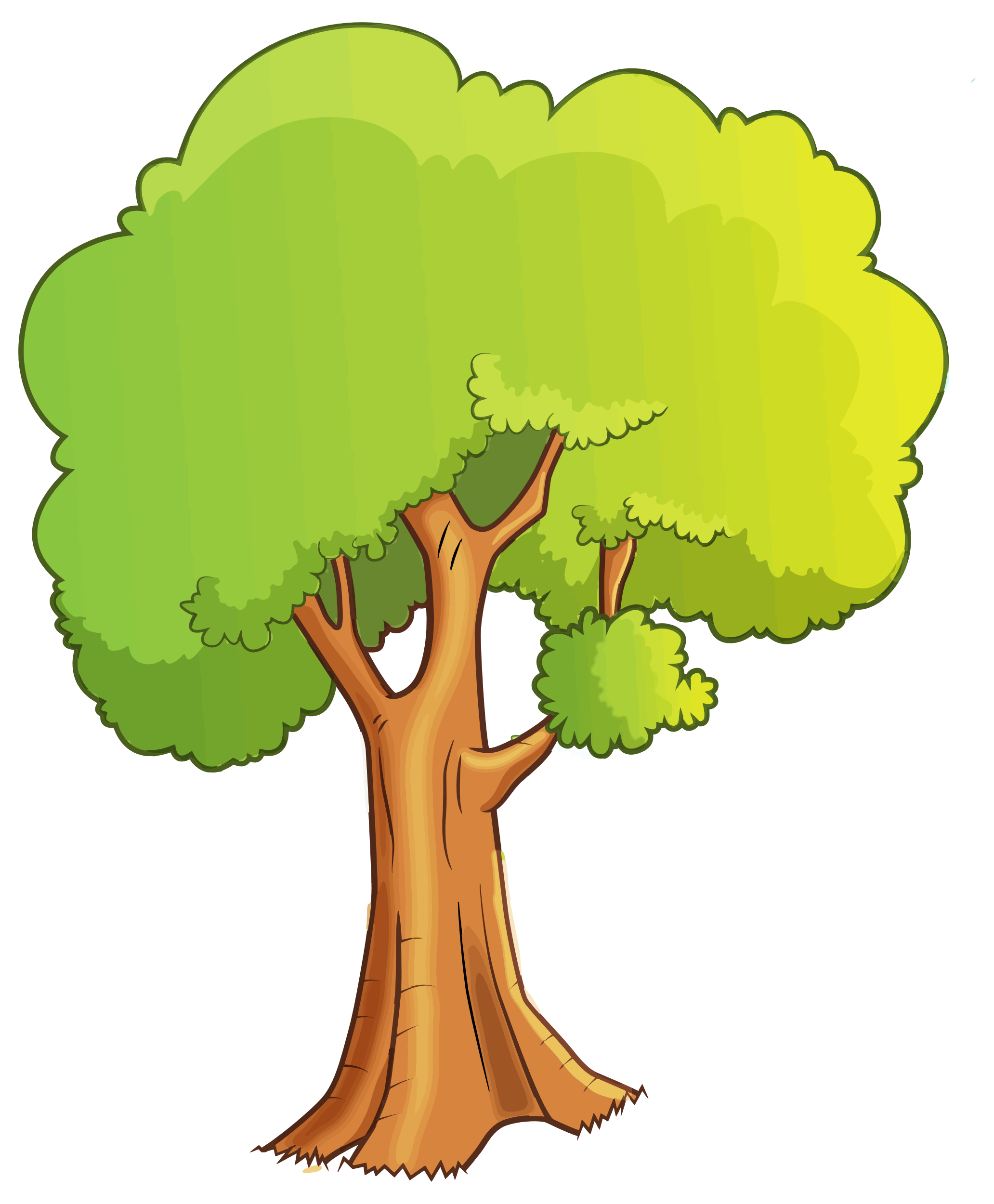 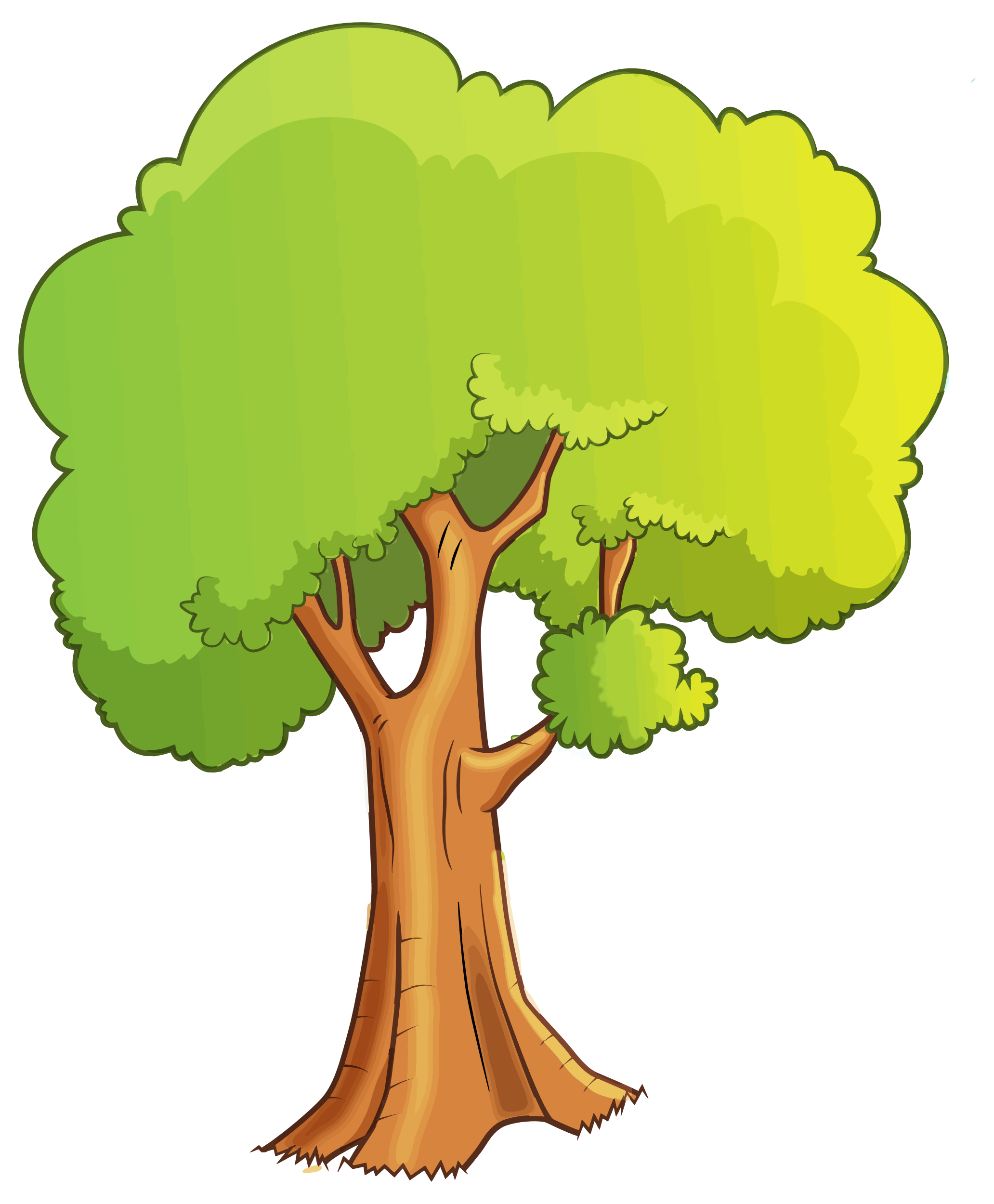 Random Forest
A collection of decision trees. Each tree votes and the average is taken.
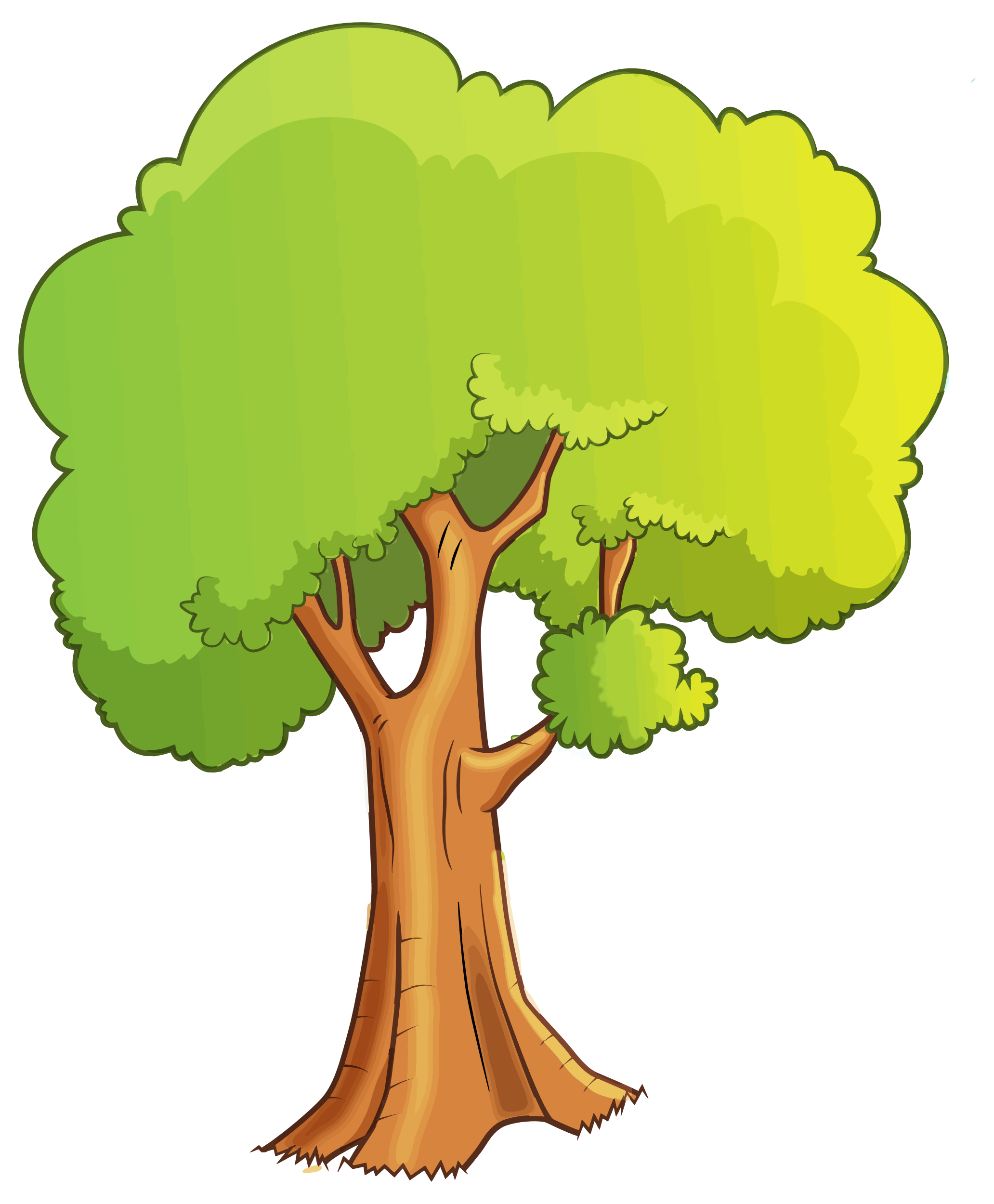 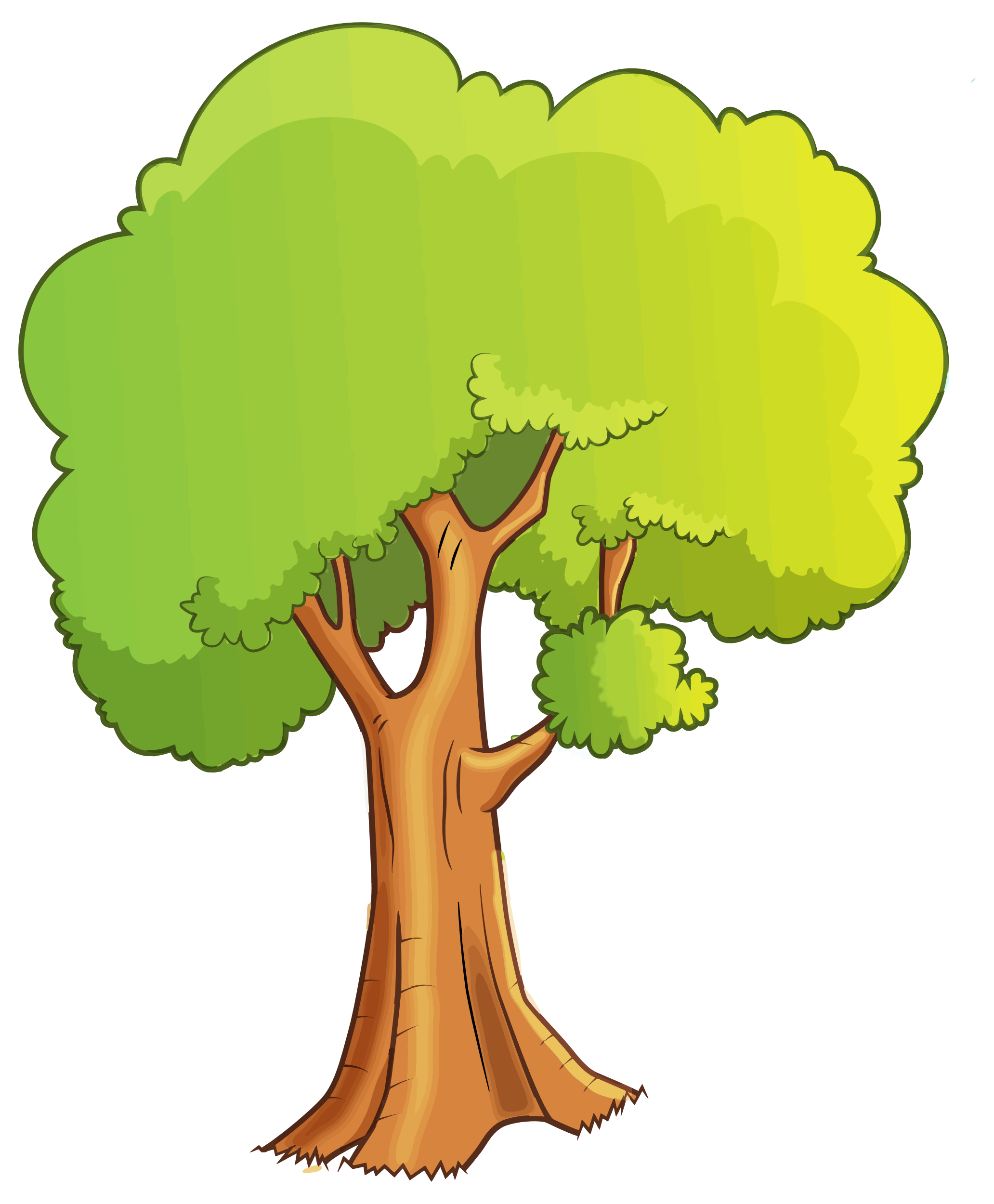 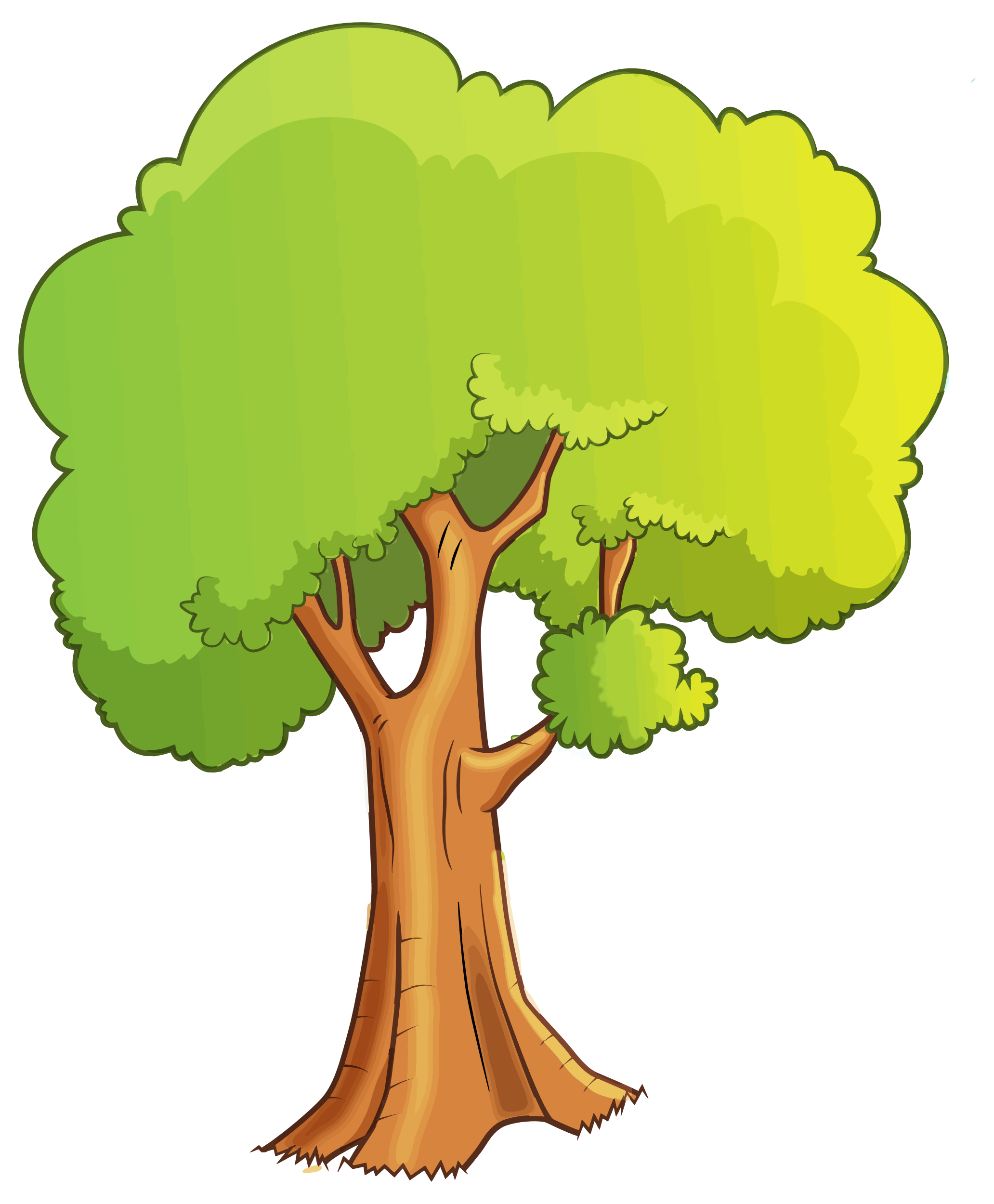 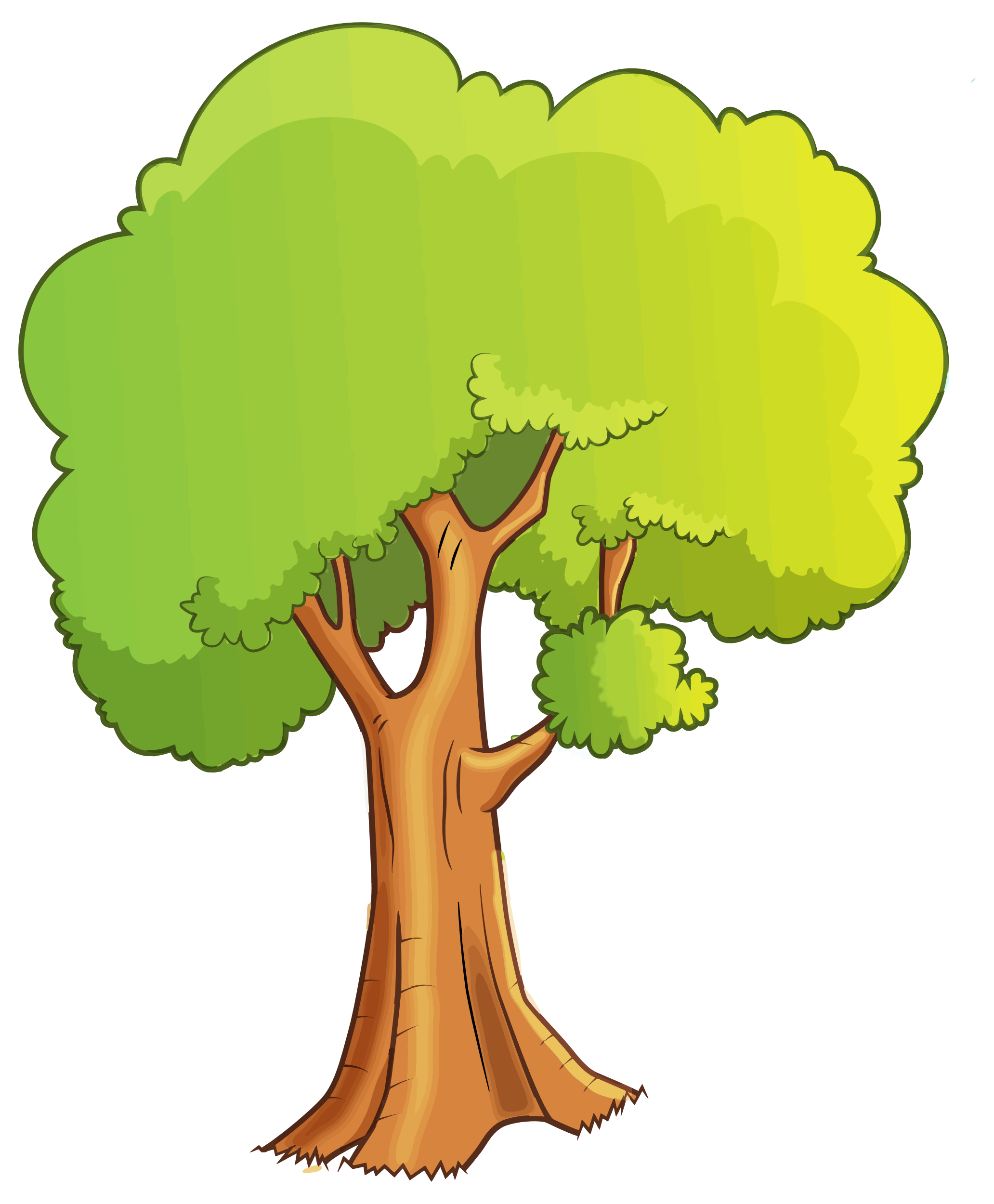 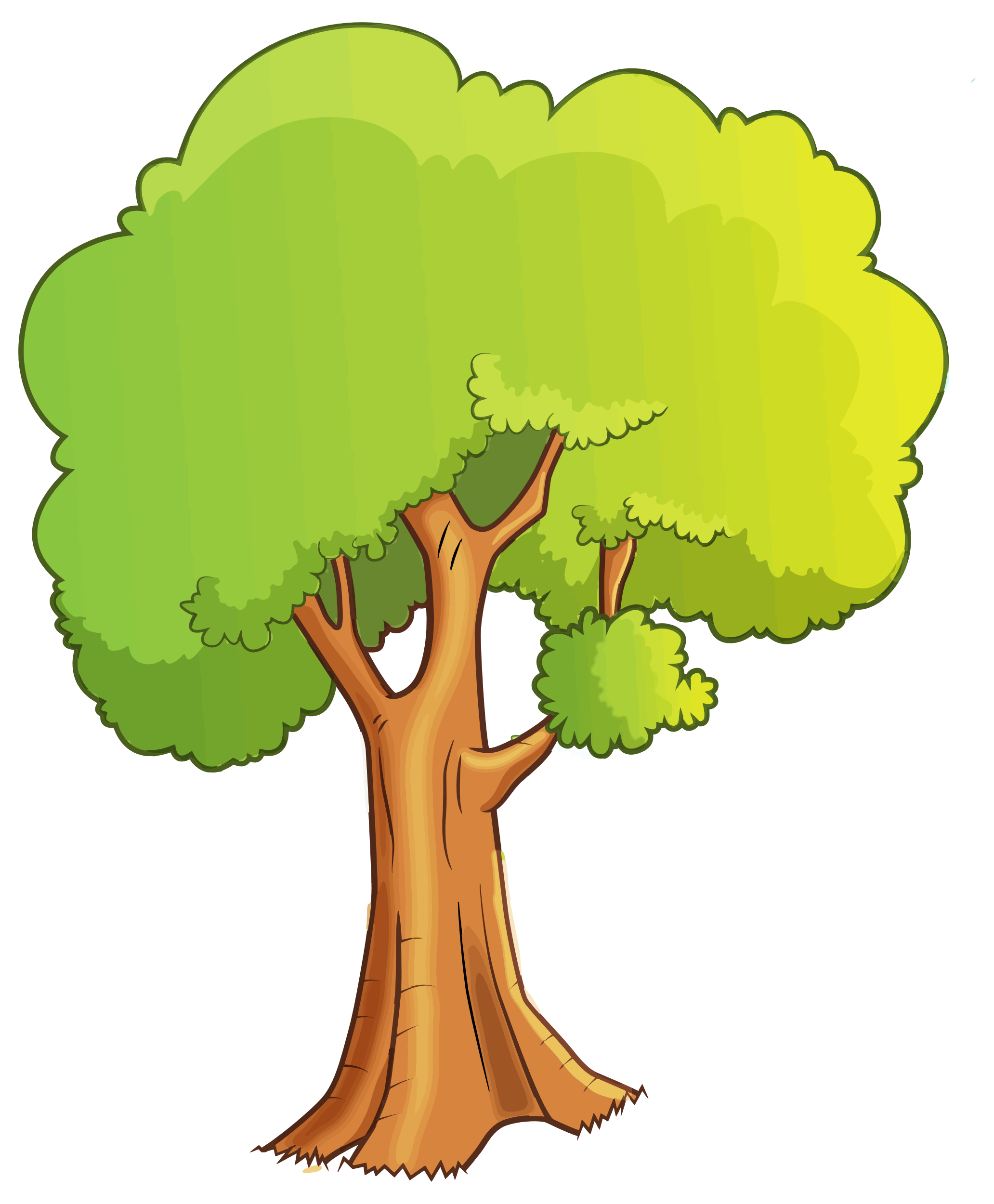 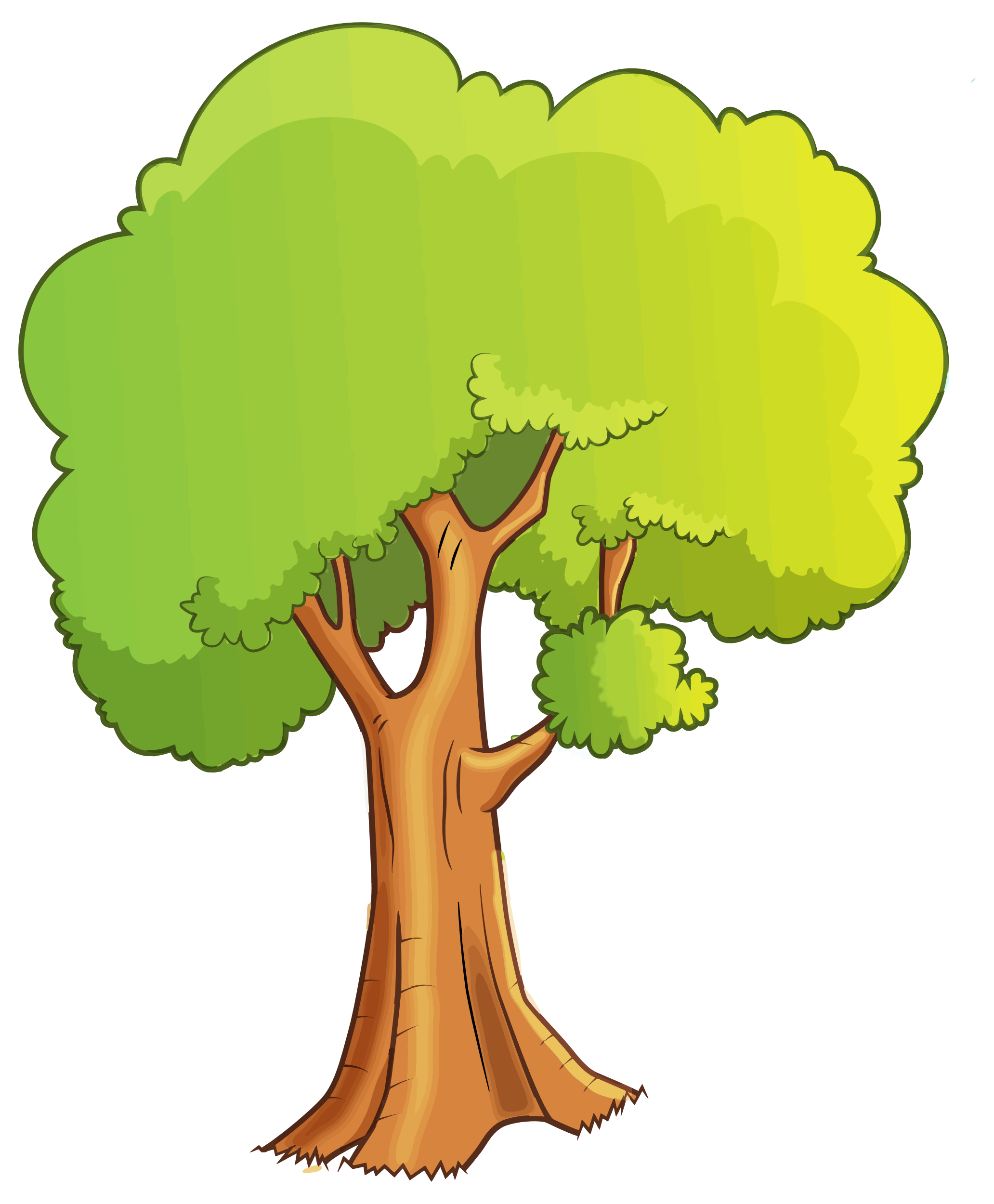 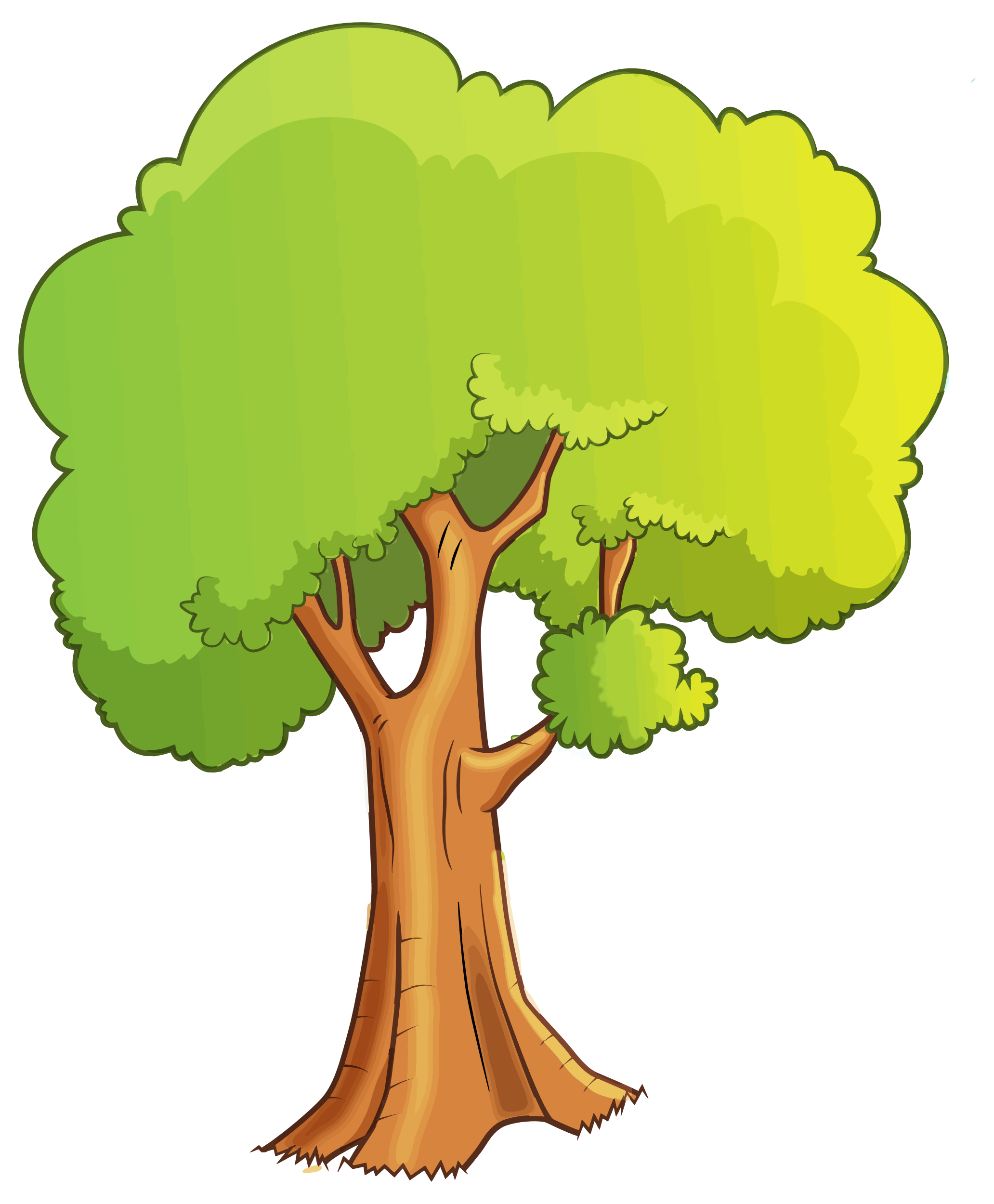 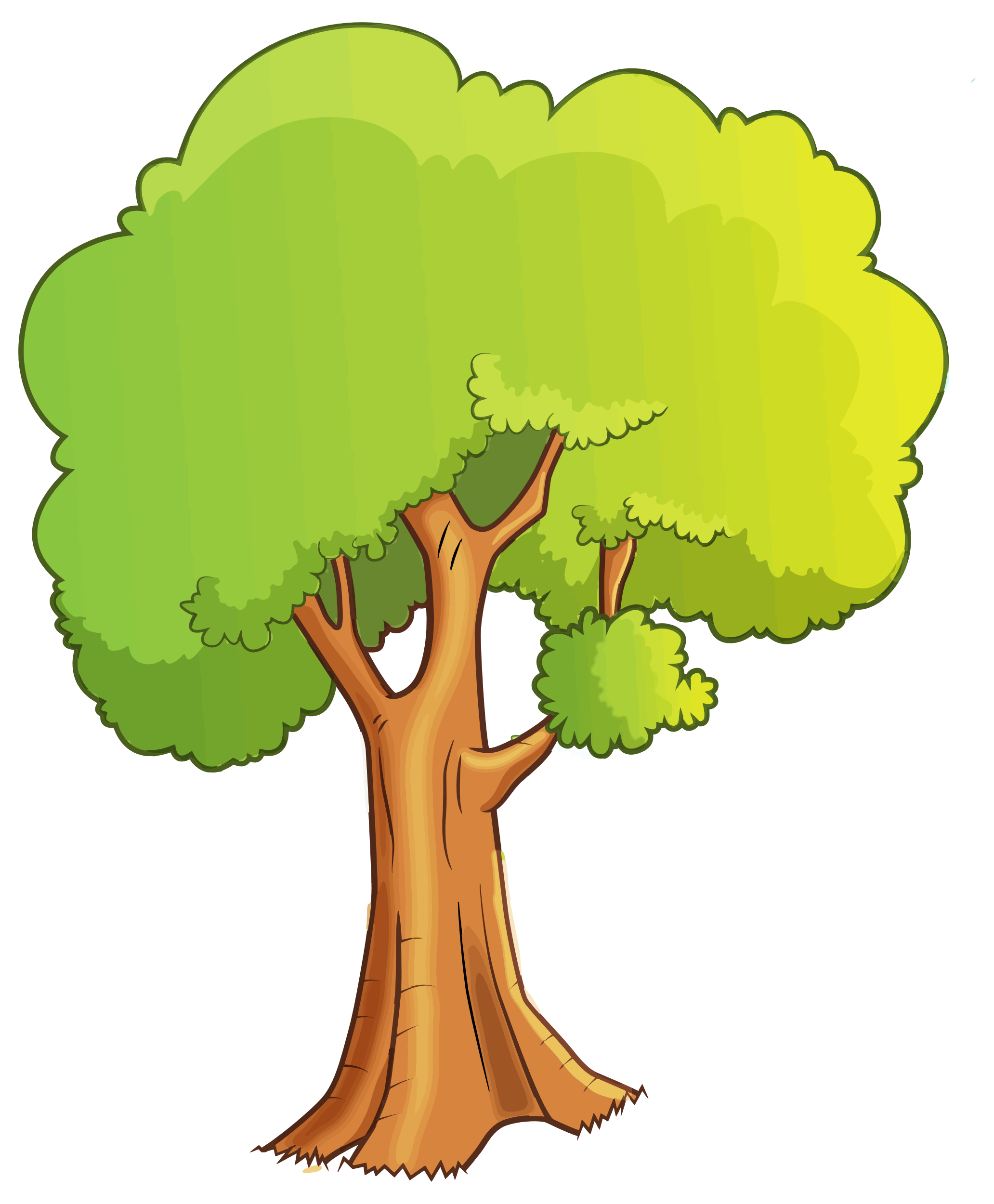 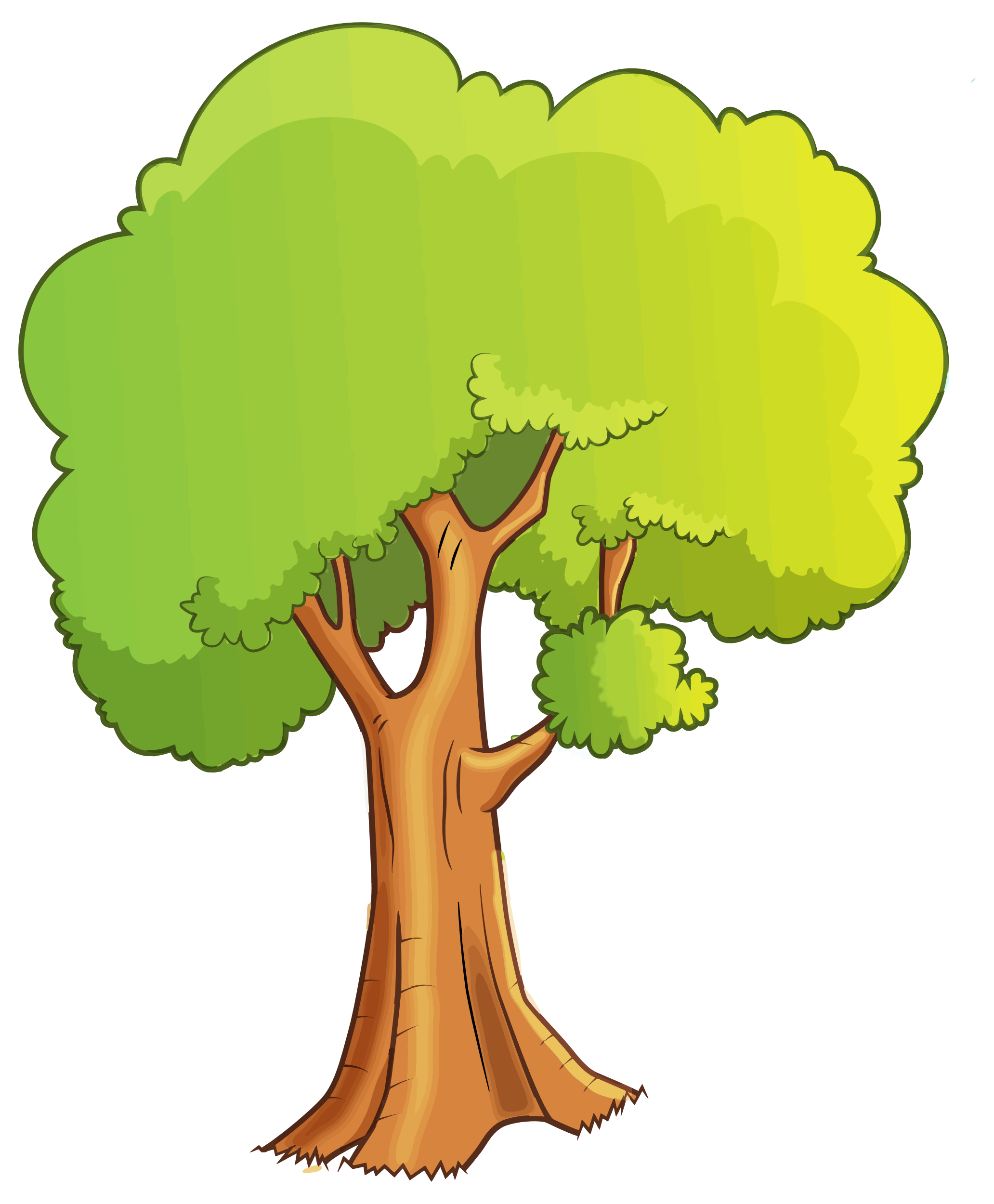 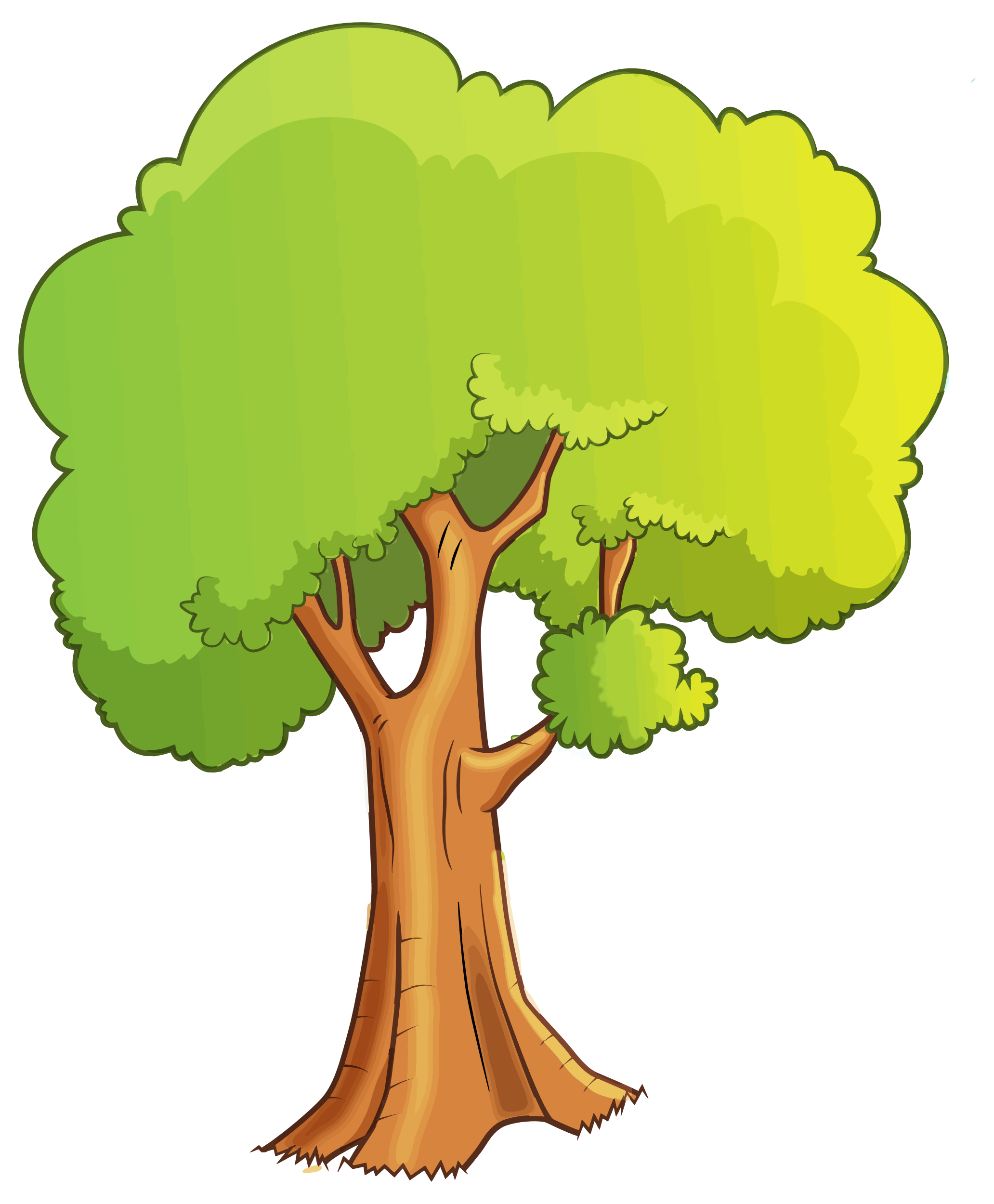 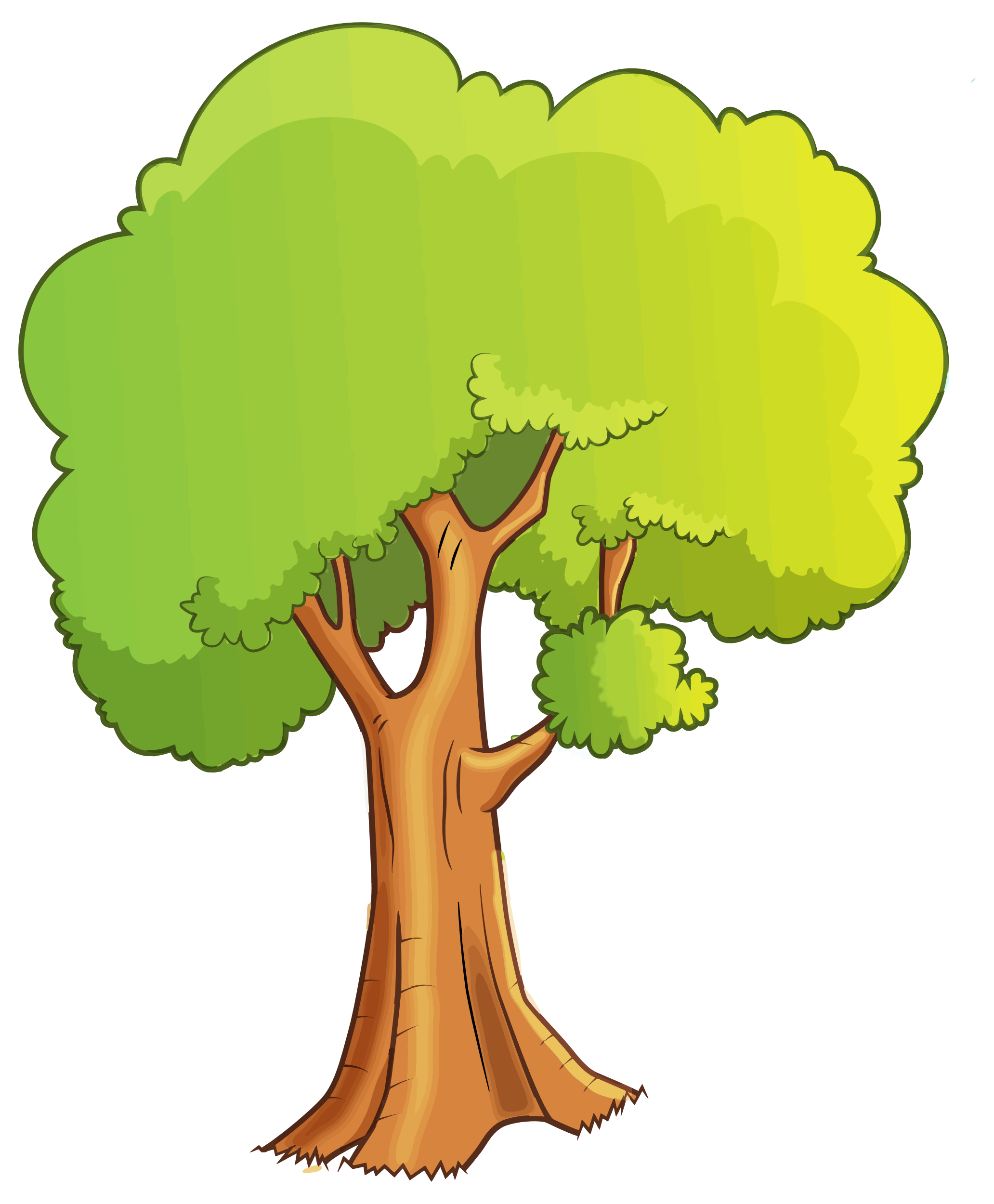 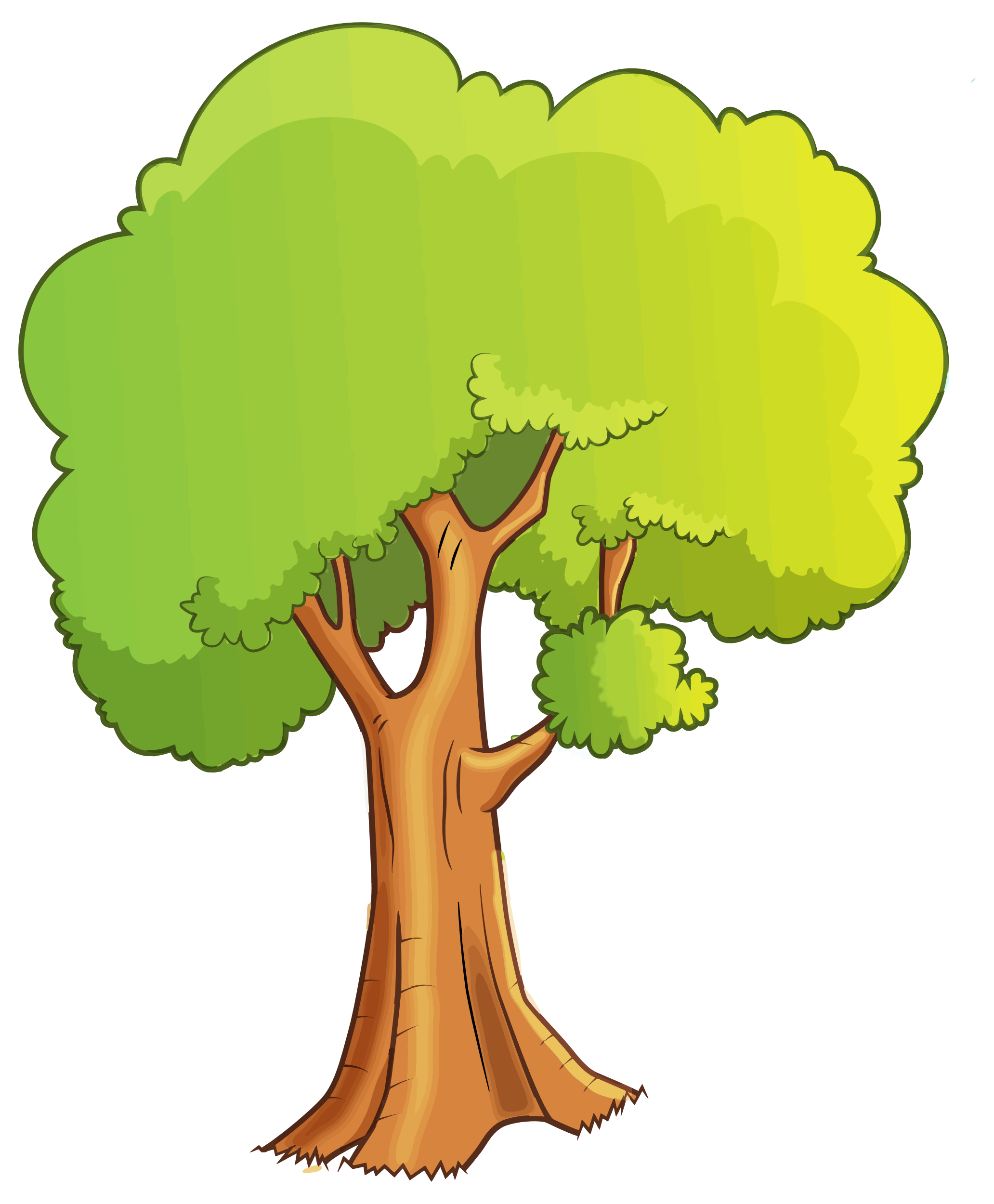 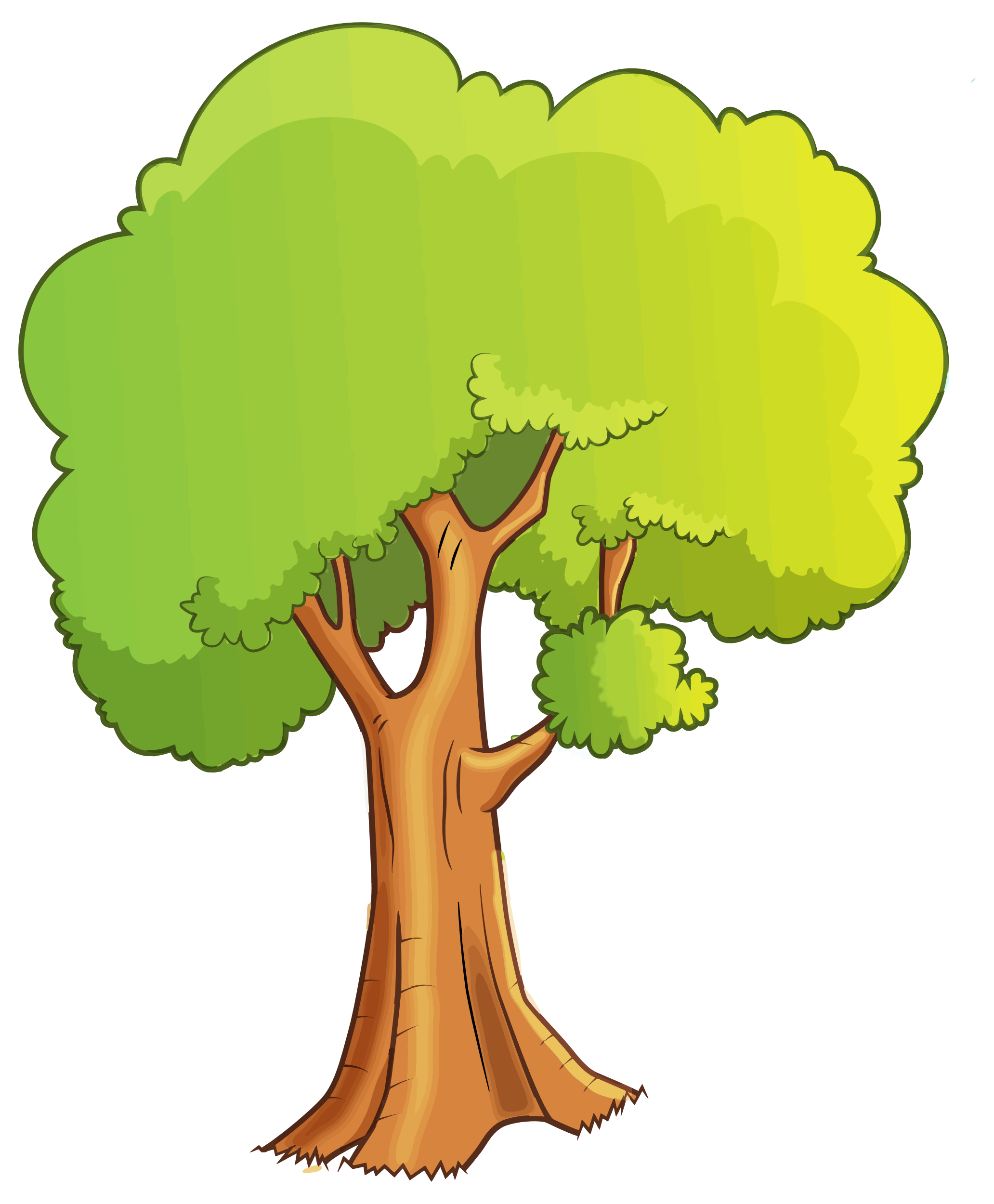 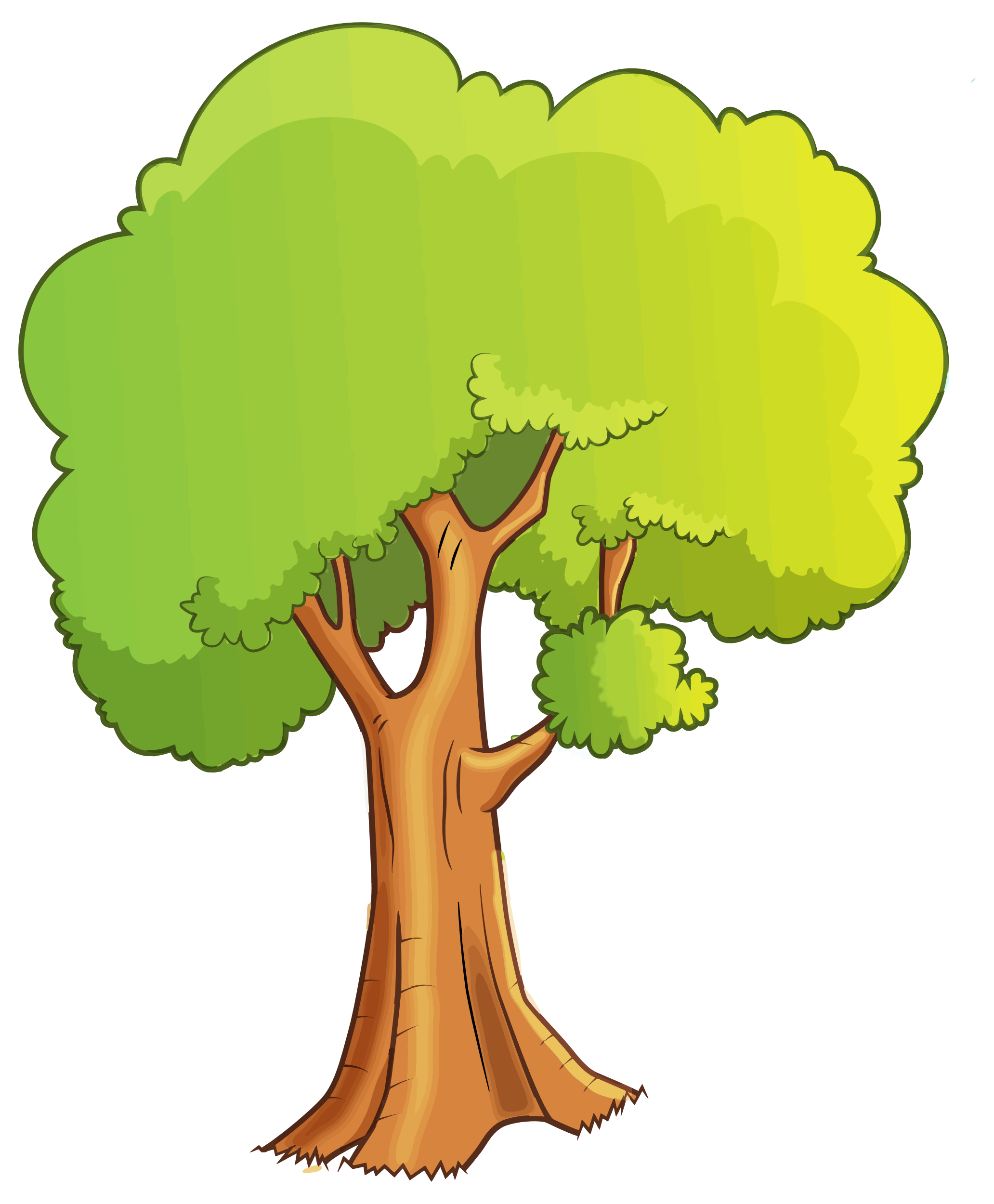 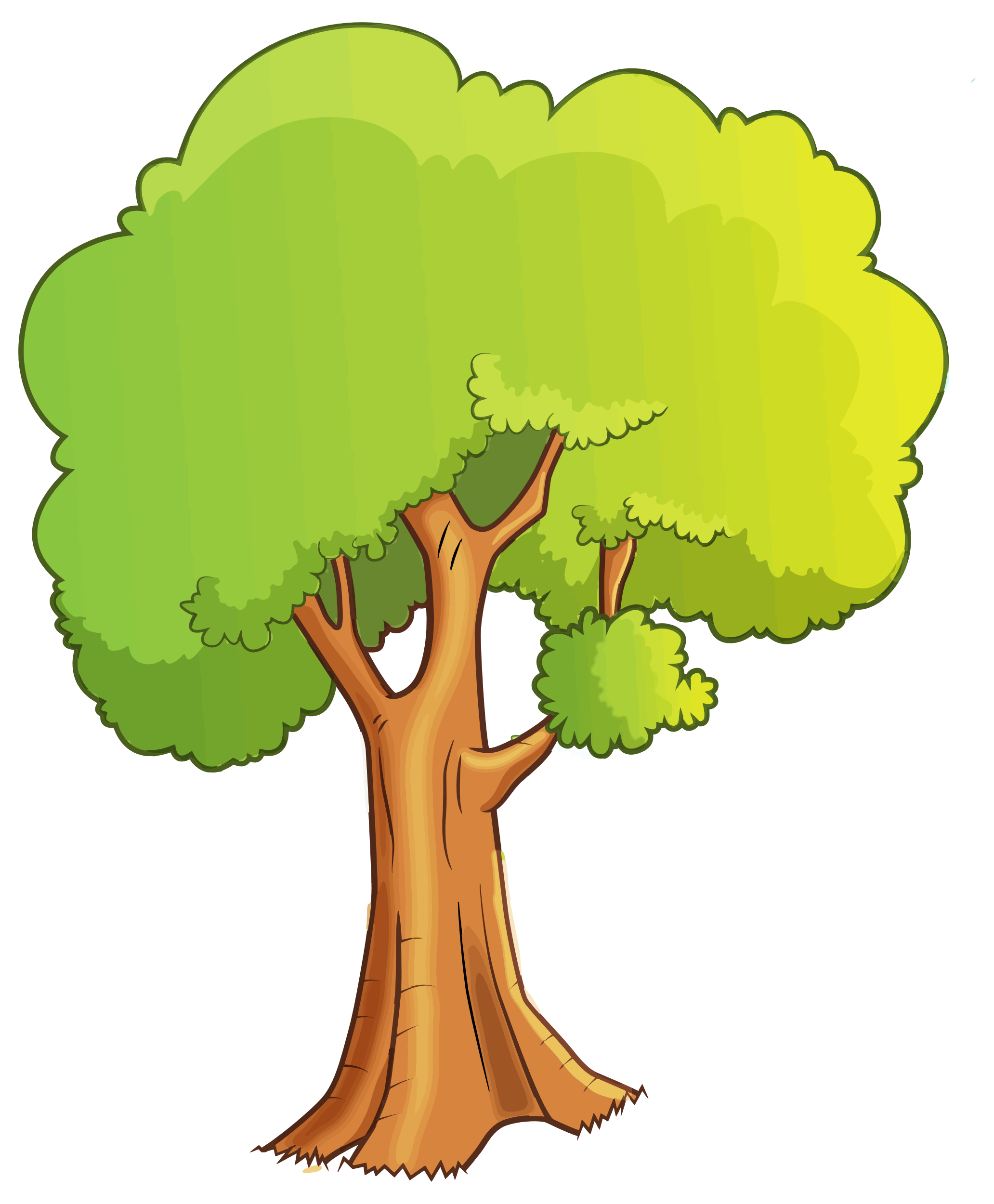 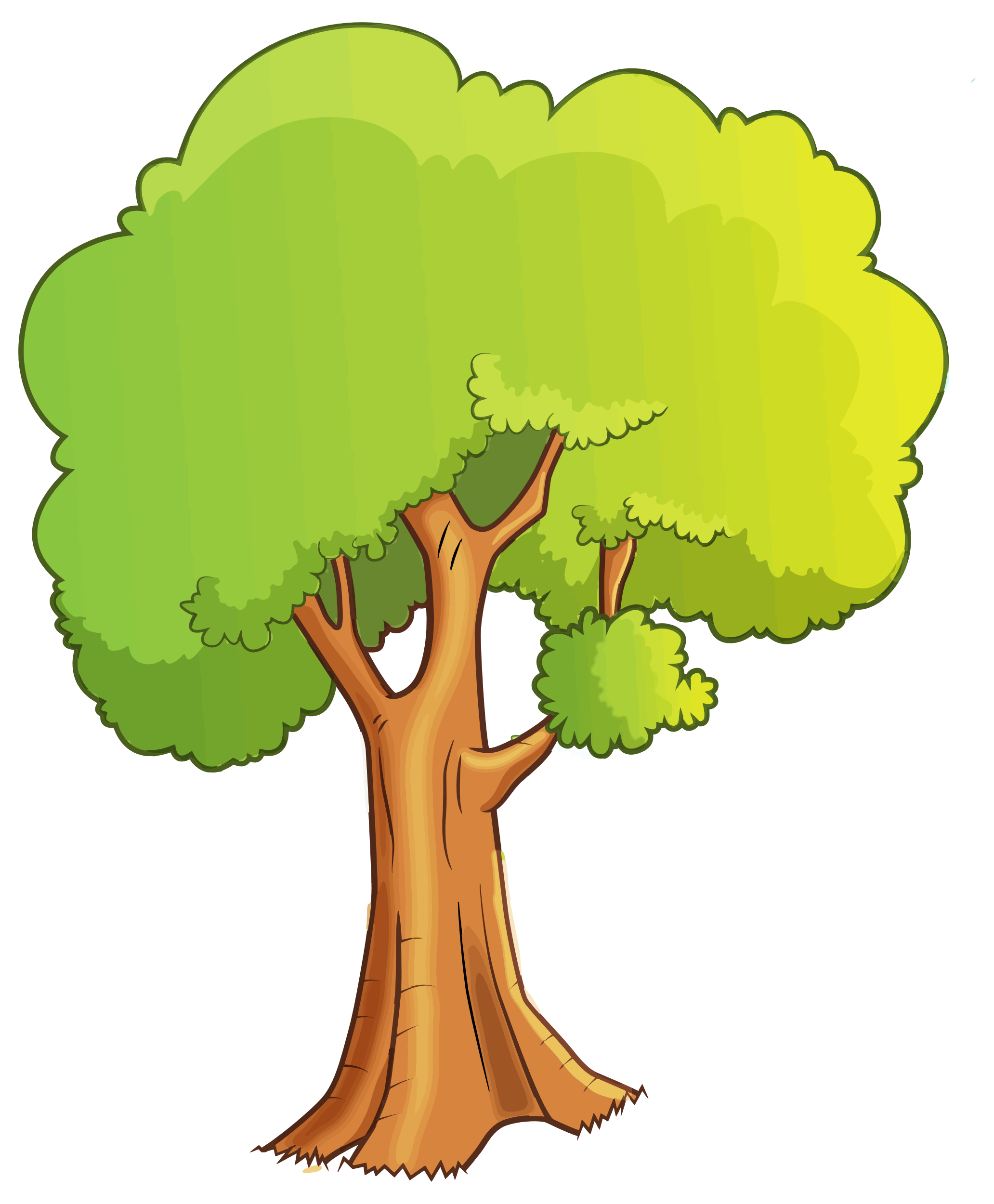 Random Forest
A collection of decision trees. Each tree votes and the average is taken.

Data is subset for each tree.
Features to split by are selected randomly.
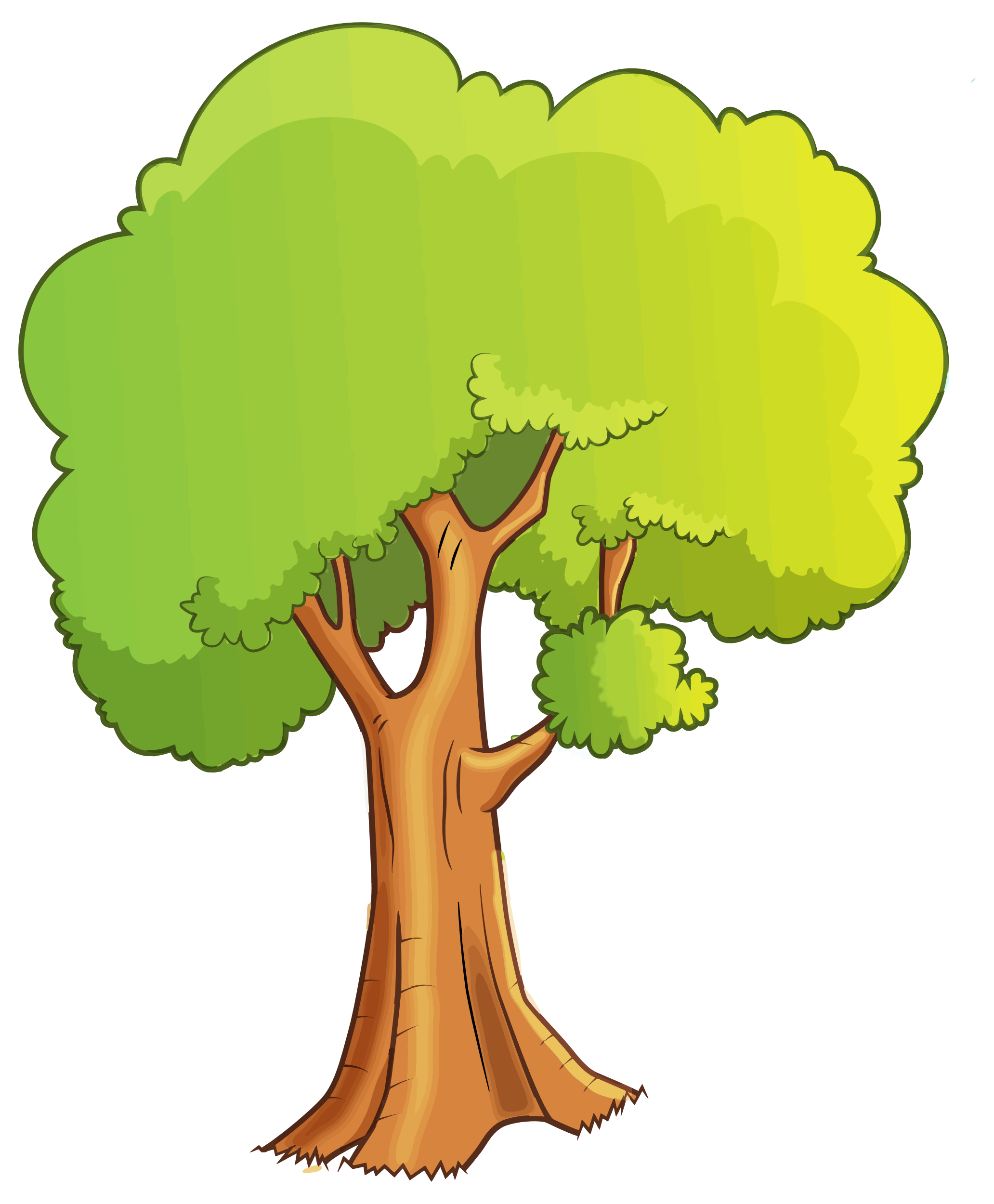 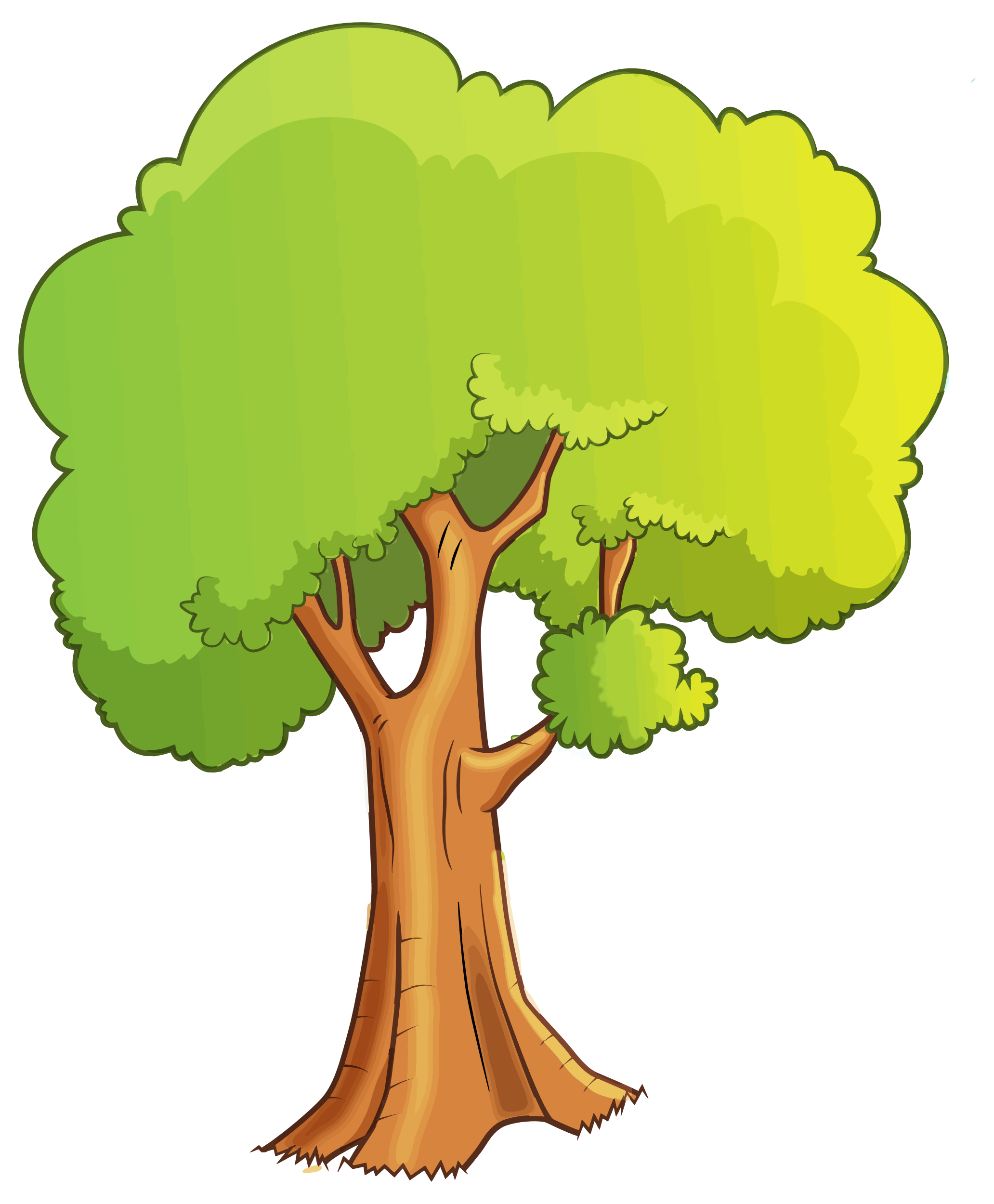 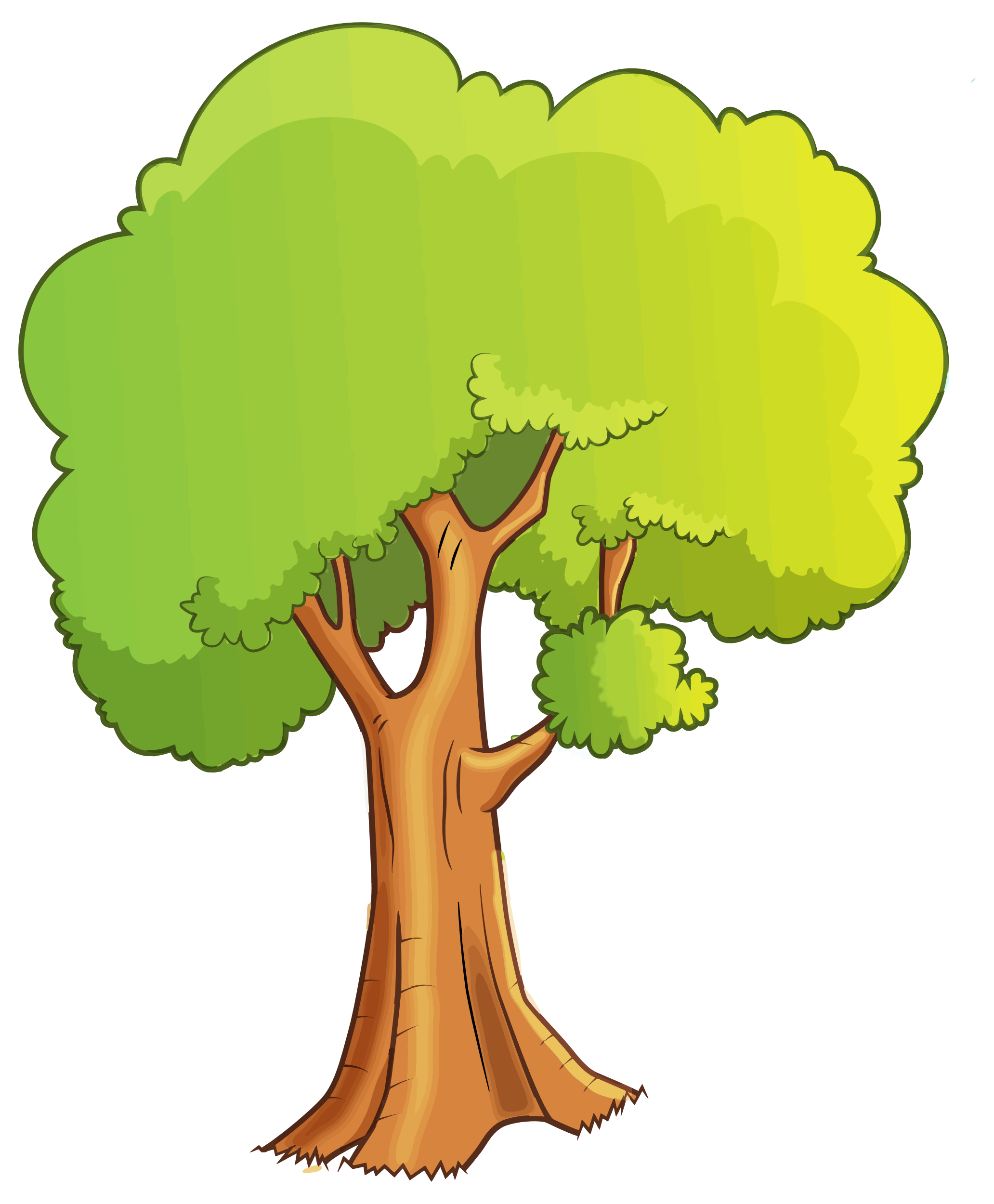 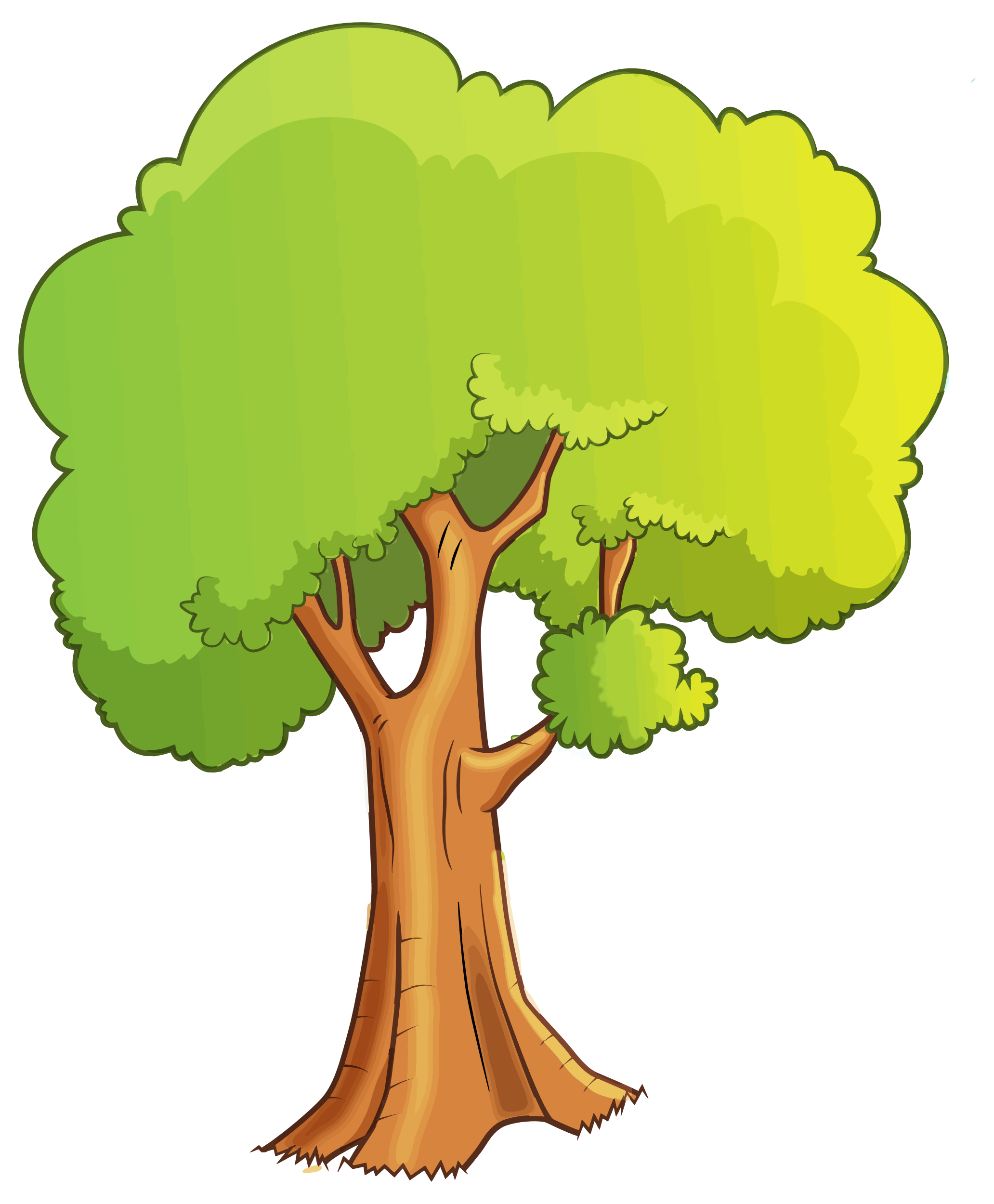 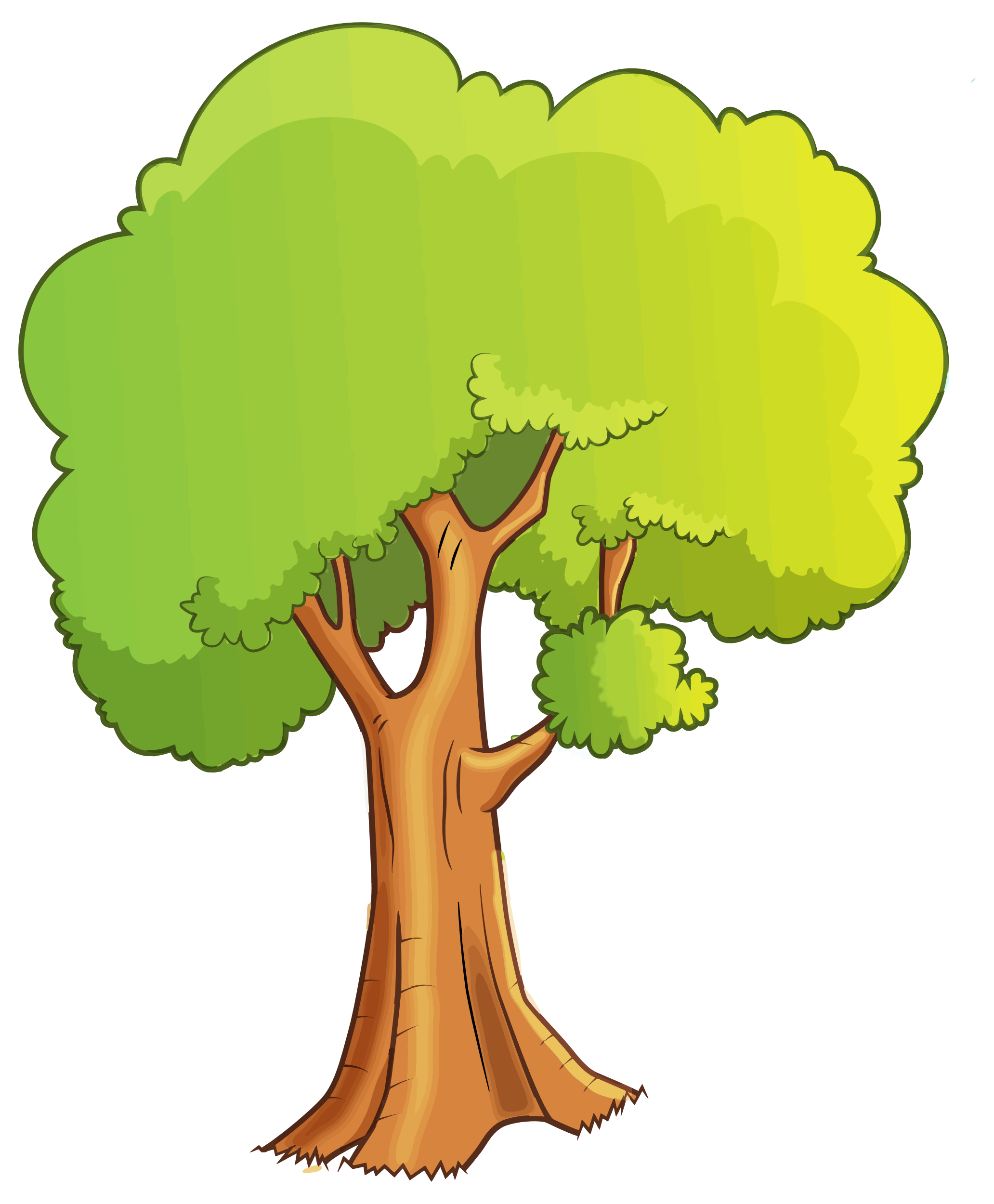 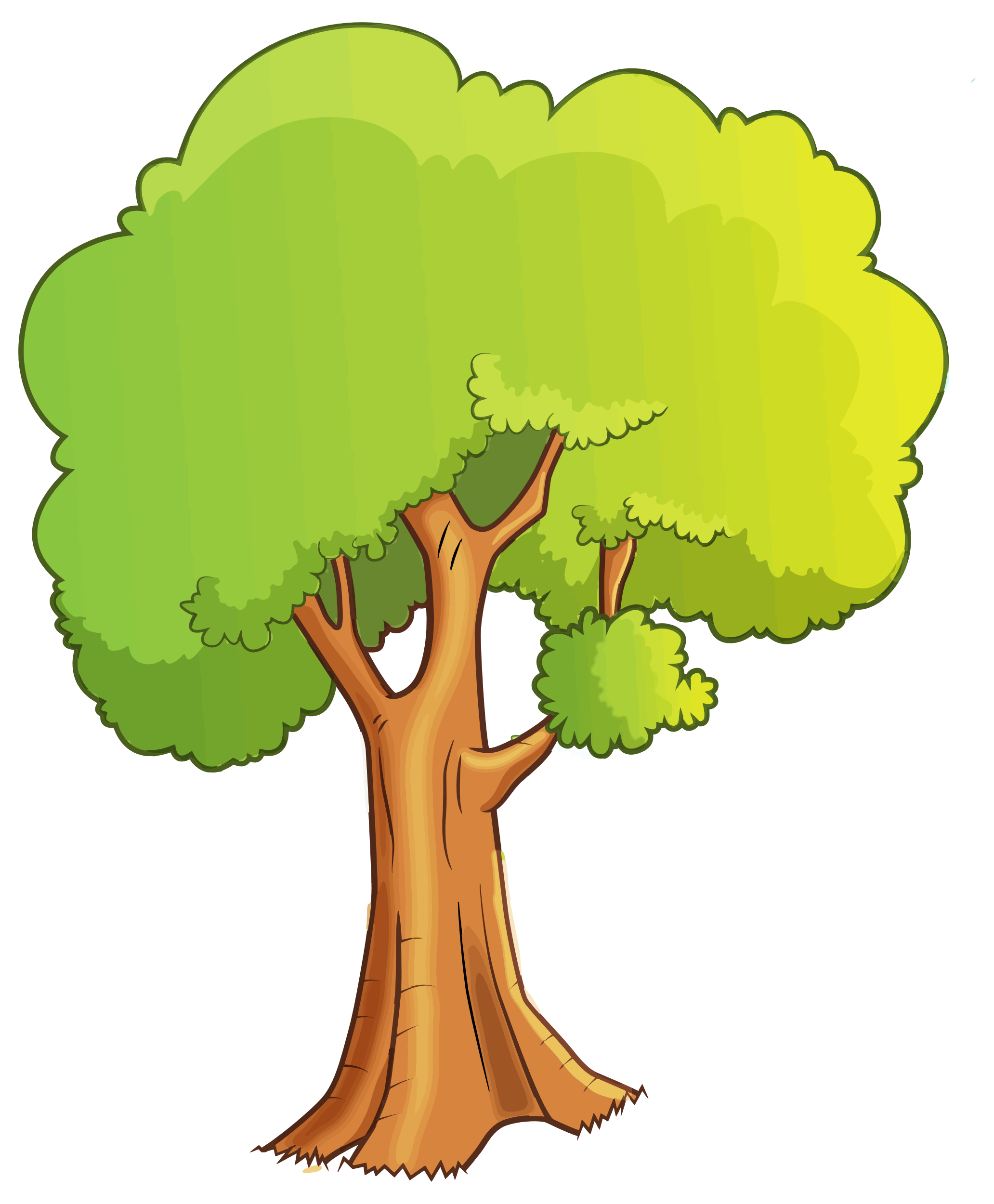 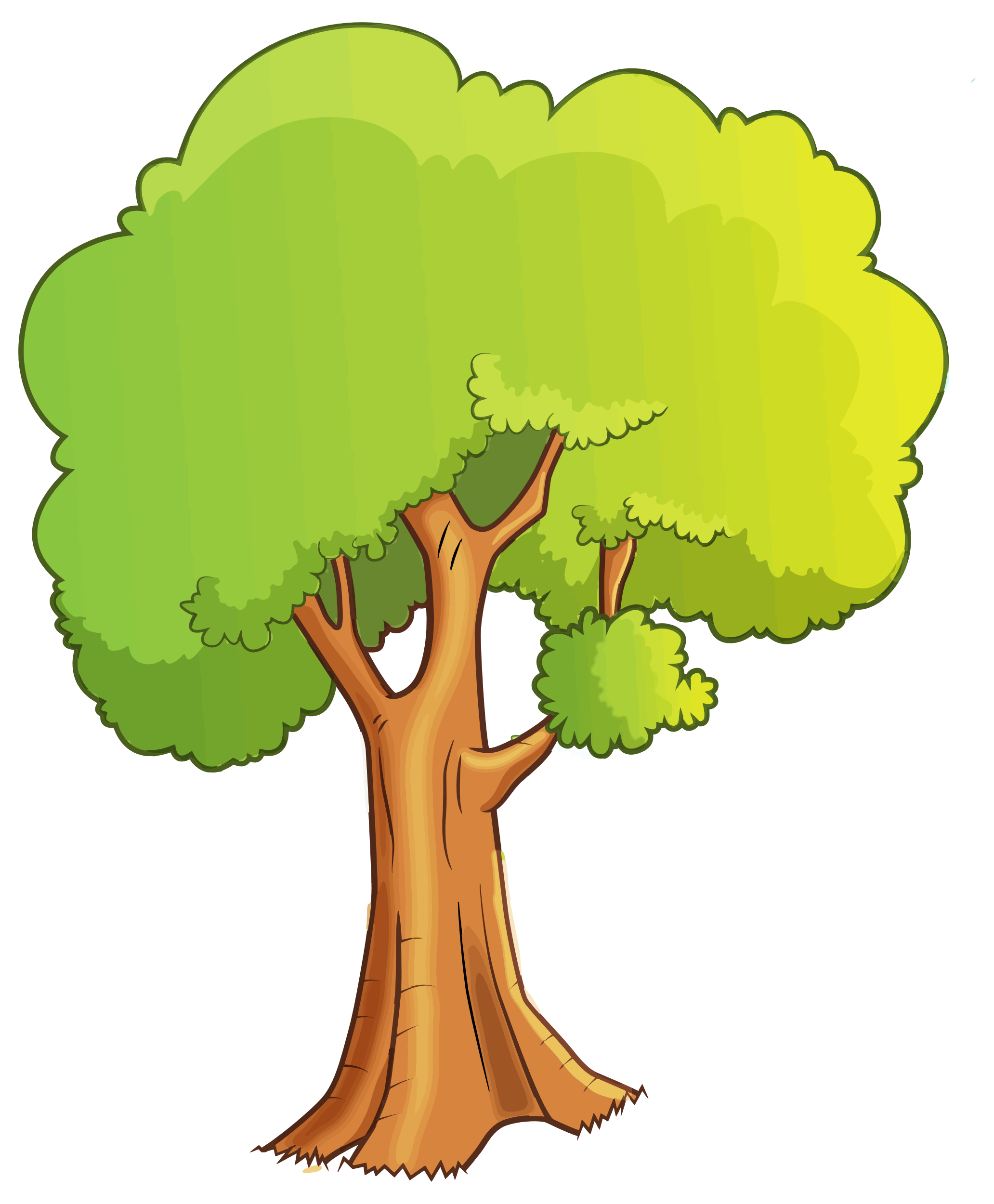 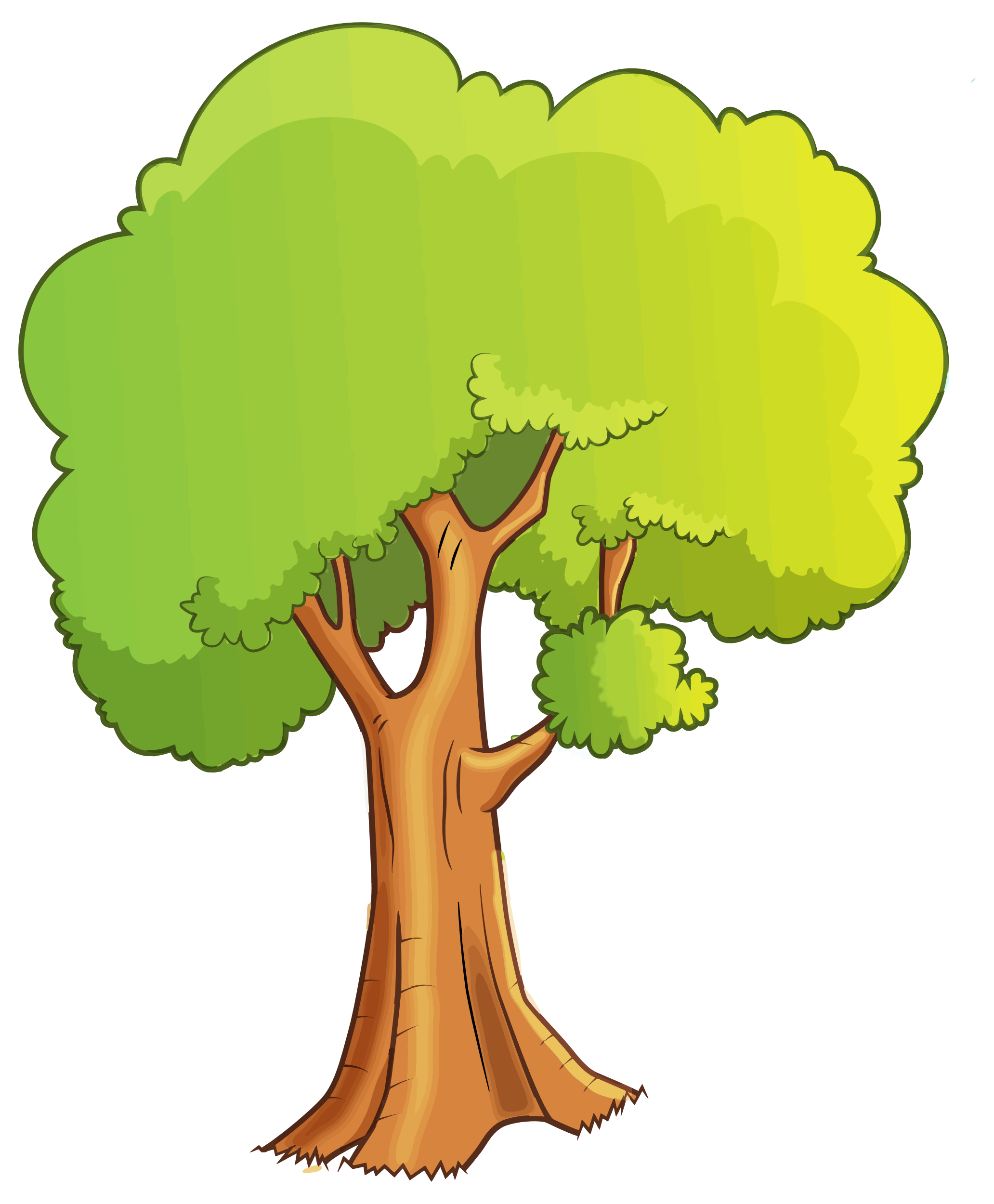 Random Forest
A collection of decision trees. Each tree votes and the average is taken.

This helps reduce overfitting, but we lose interpretability.

Easiest method to use OOTB.

Parameters: n_trees, criterion for splits, max_depth